マイナビでできること
1
マイナビとは…
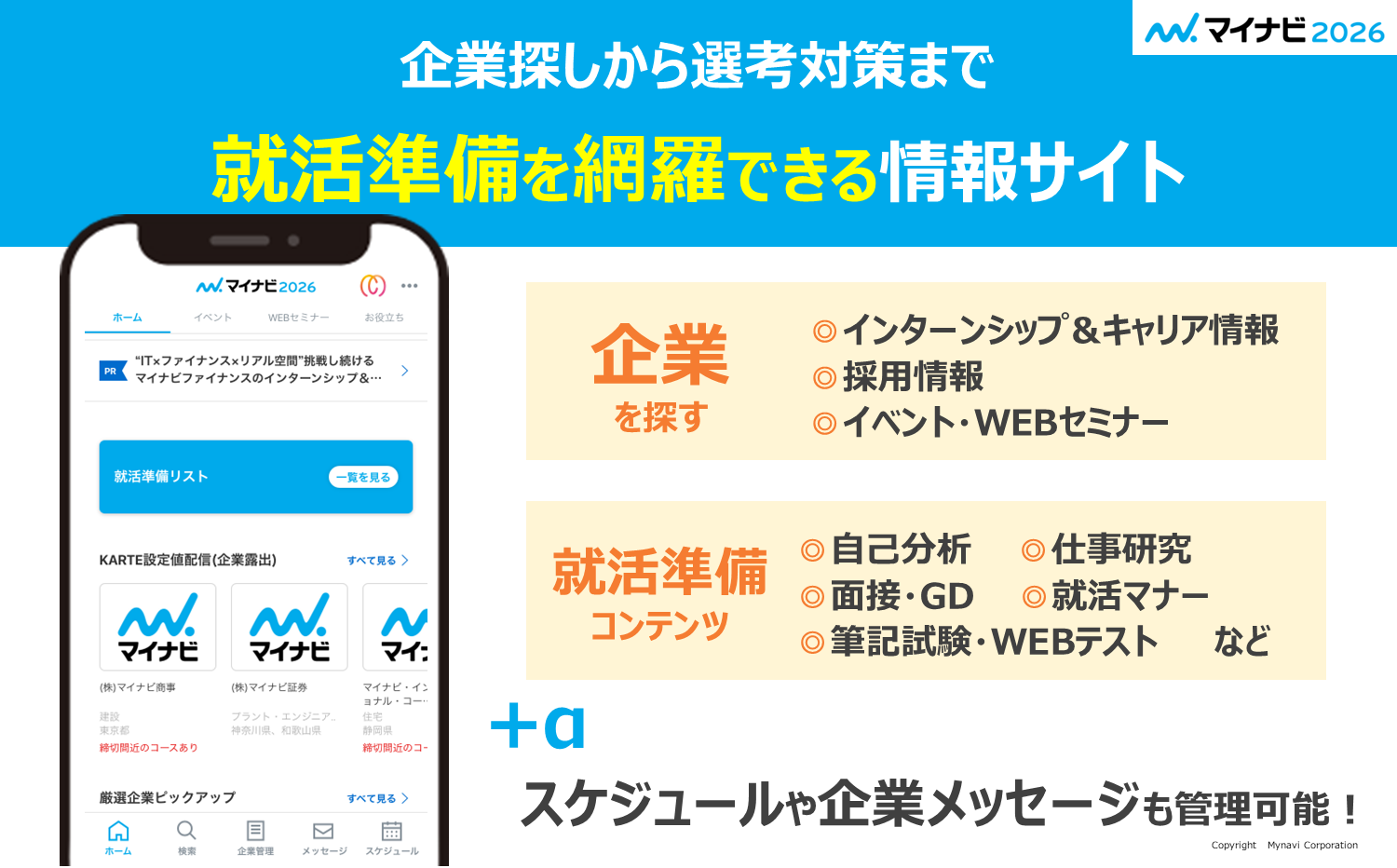 2
就活準備に役立つコンテンツが多数！
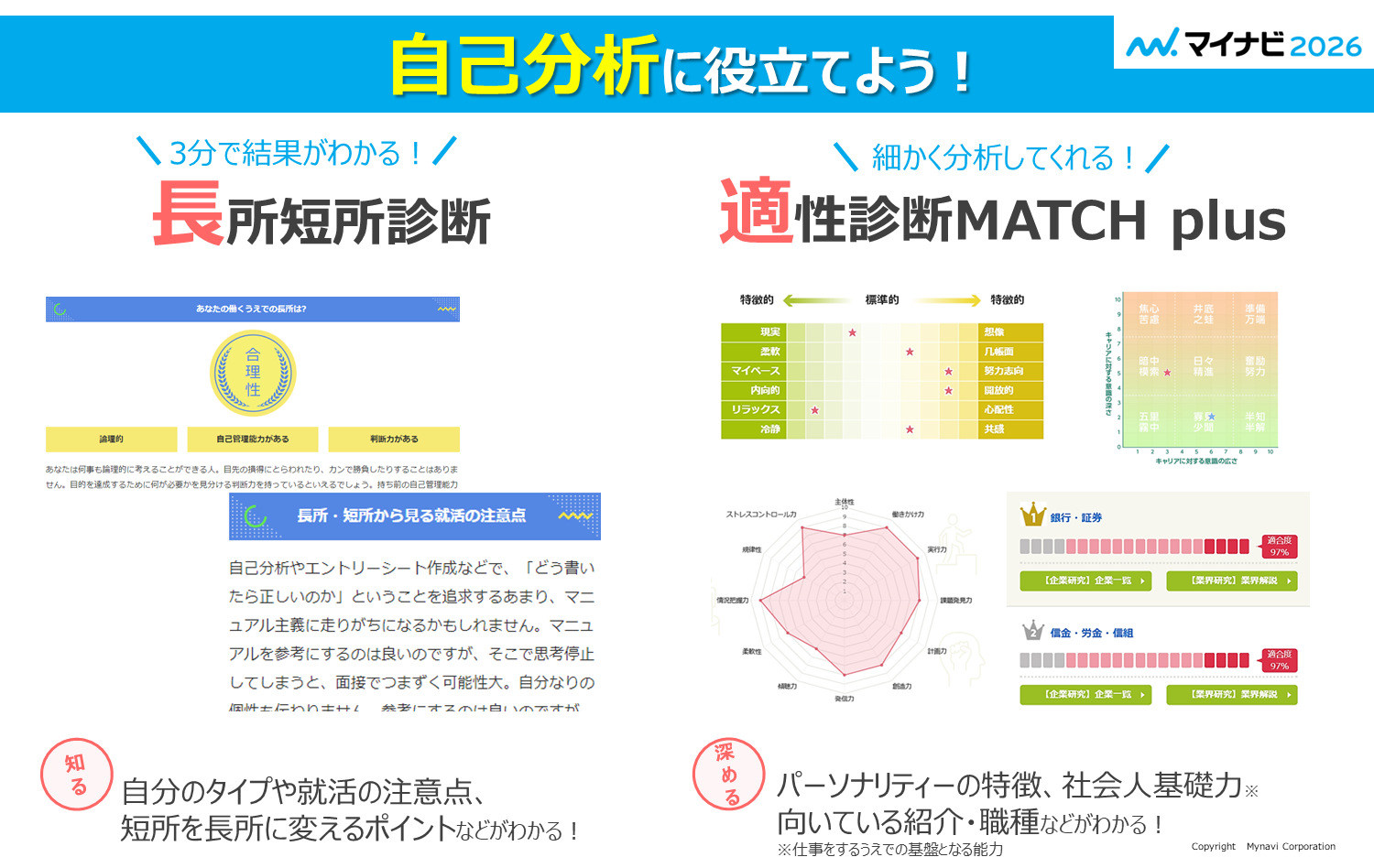 3
就活準備に役立つコンテンツが多数！
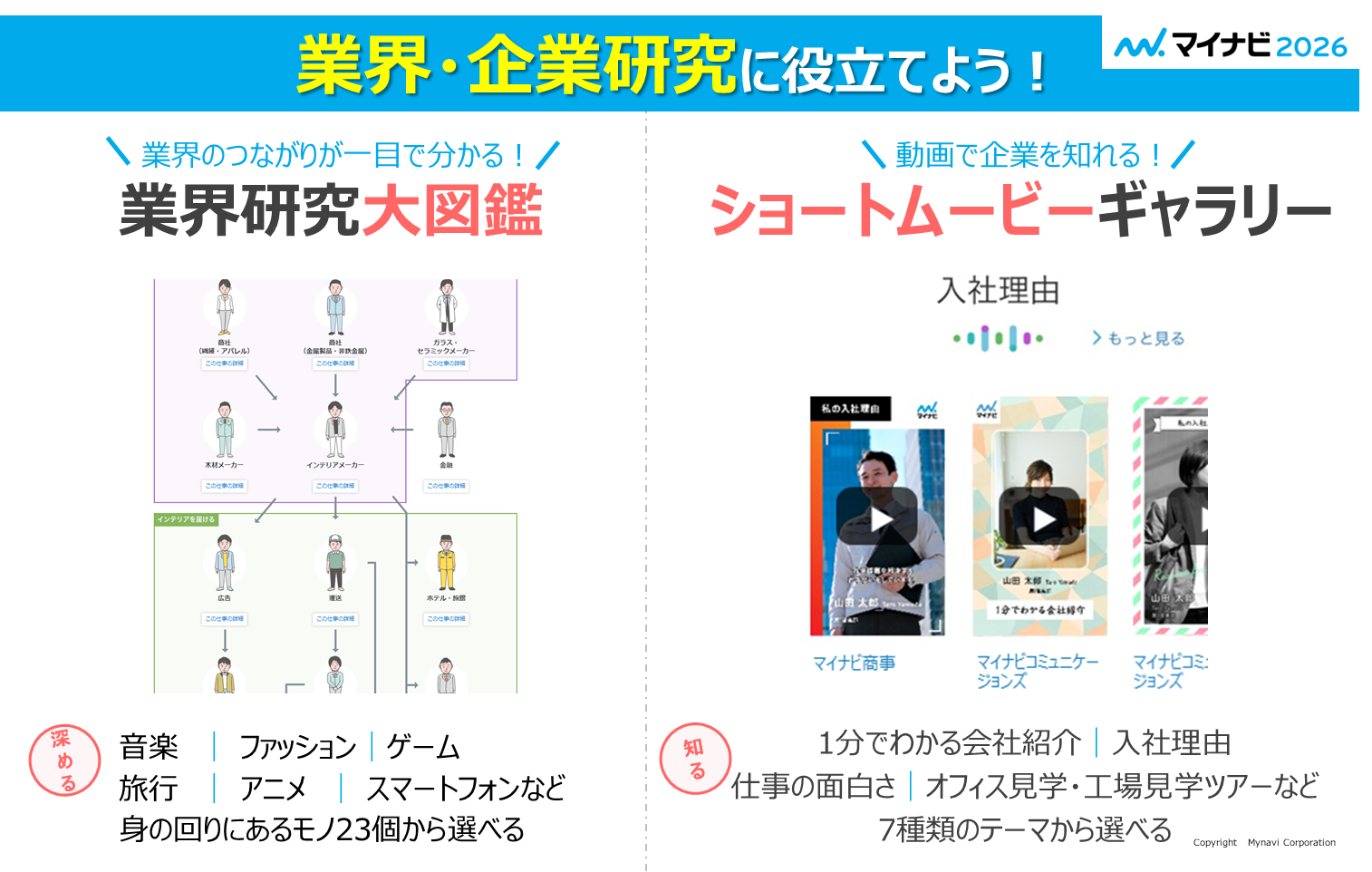 4
公式アプリをダウンロードしよう
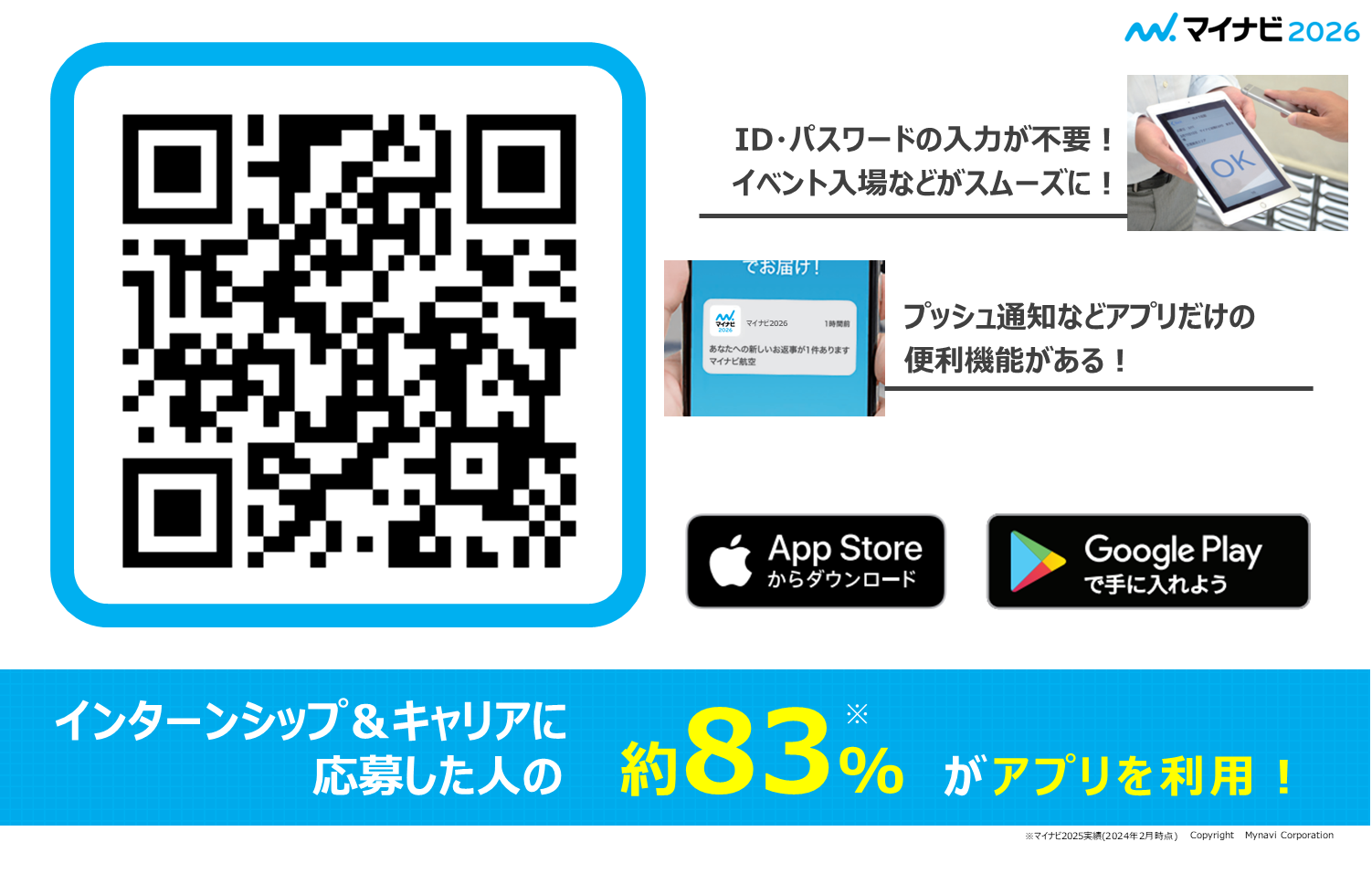 5
スケジュールを漏れなく、簡単に一括管理！
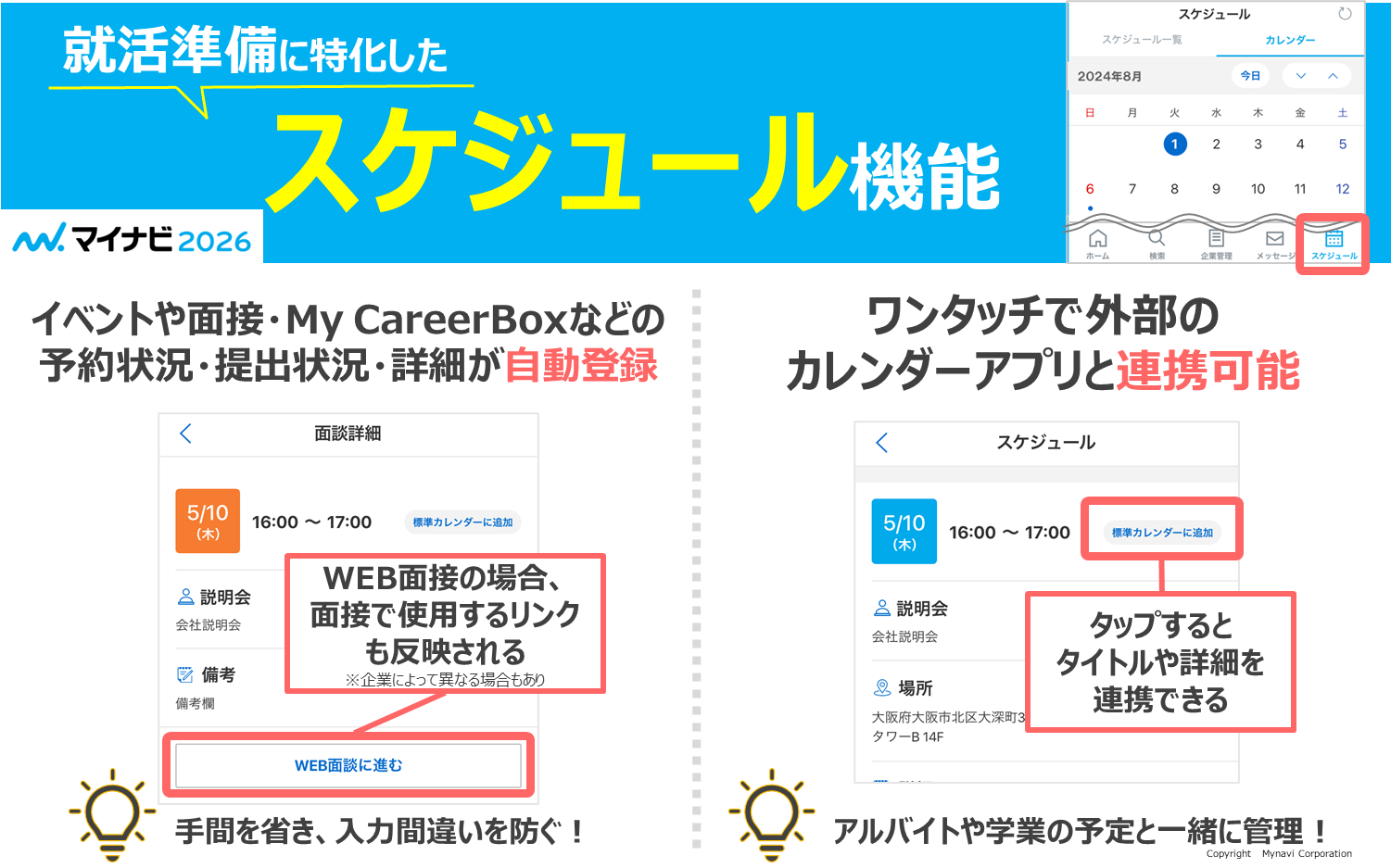 6
インターンシップ＆キャリアエントリーについて
7
マイナビでインターンシップ＆キャリアを探す
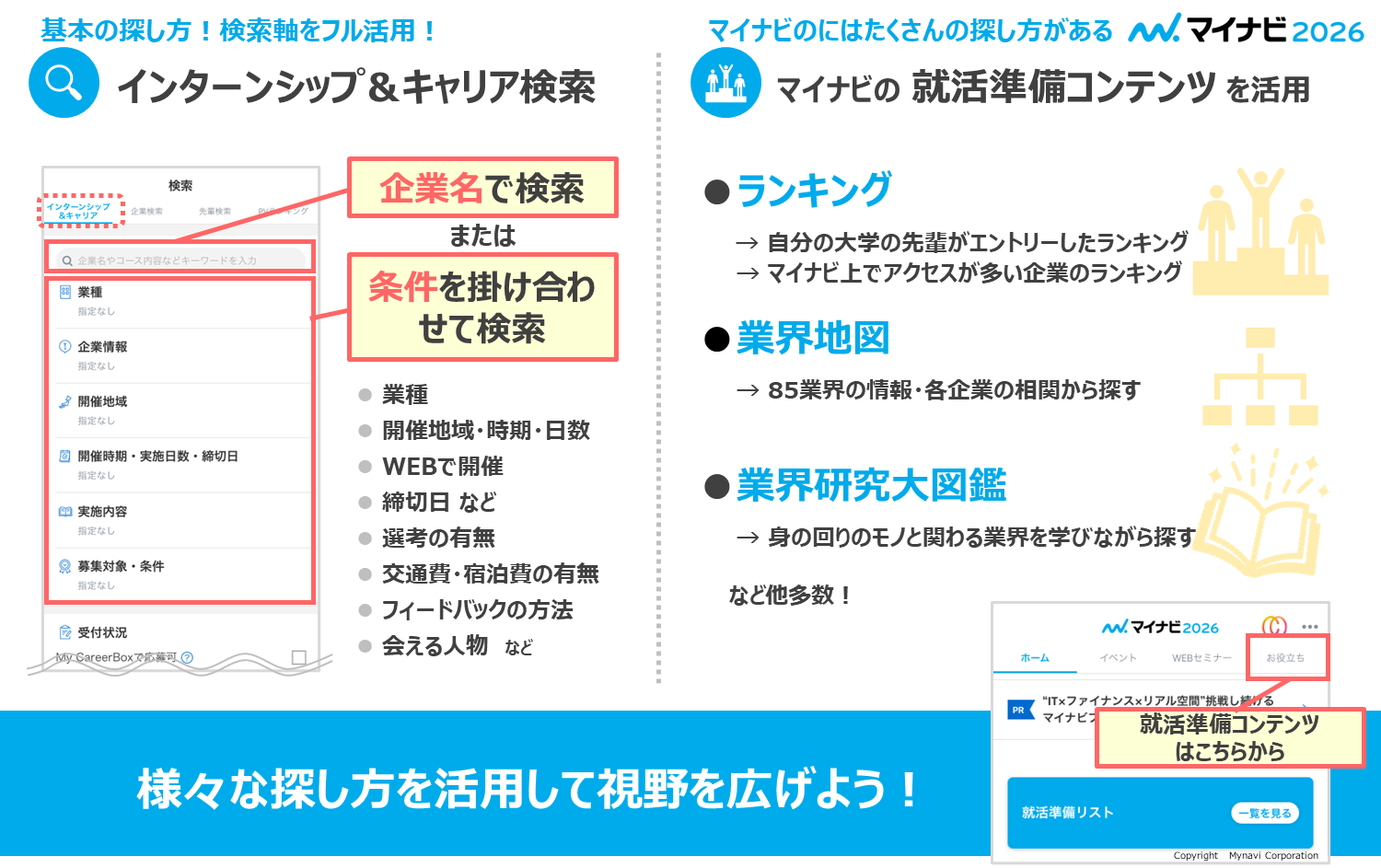 8
気になる企業はエントリーor検討リストに登録！
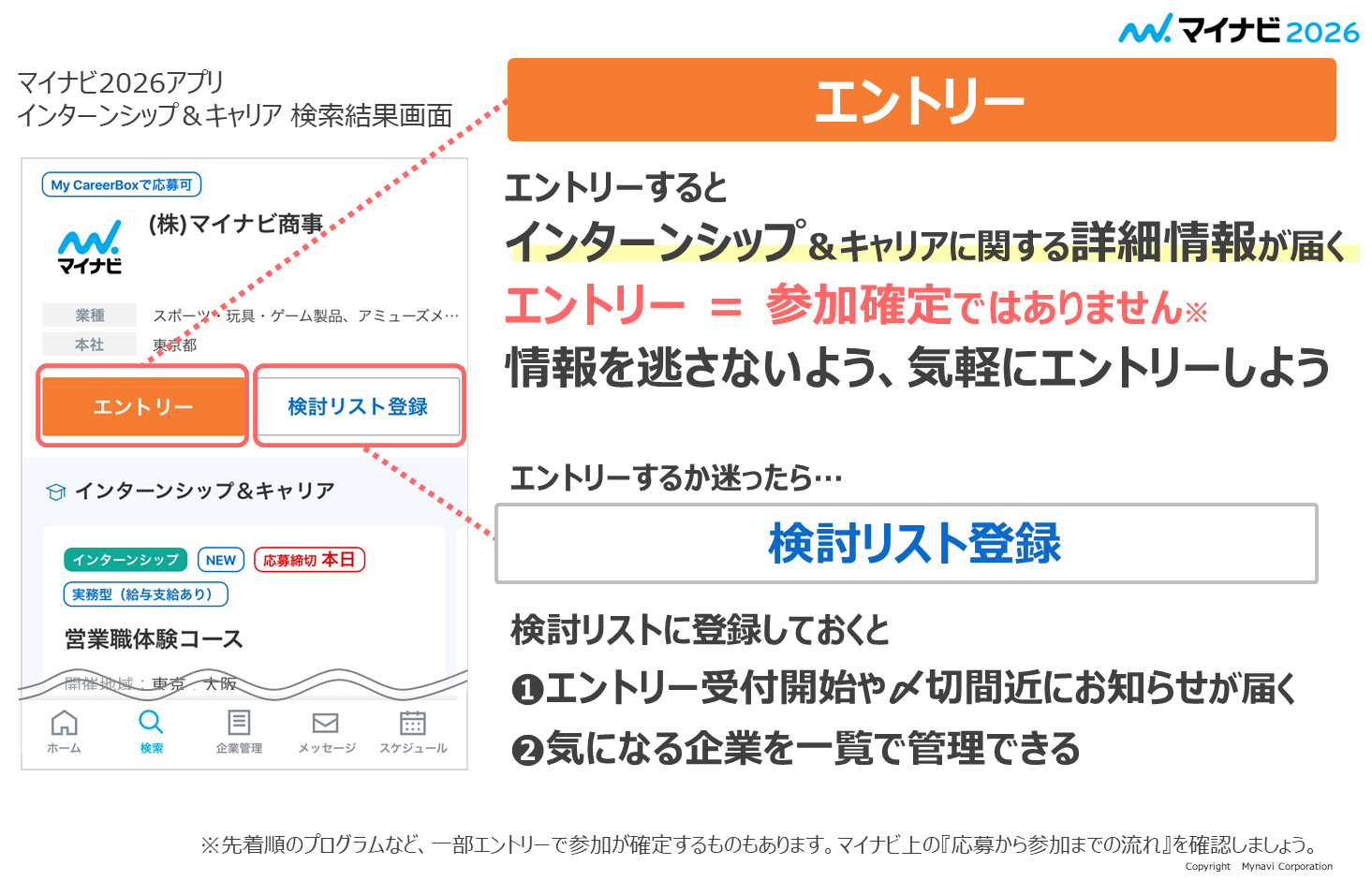 9
社数の確認方法
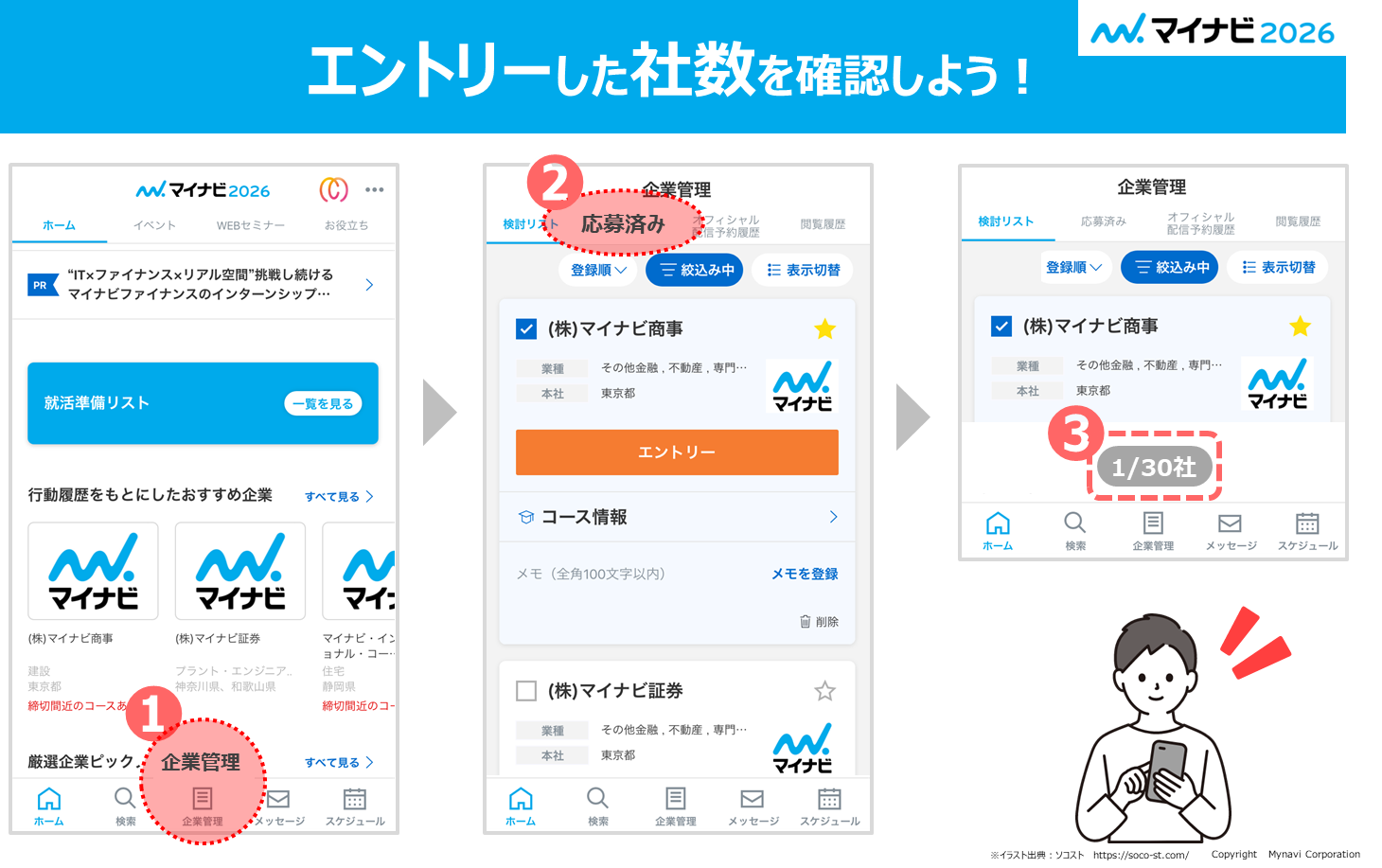 10
インターンシップ＆キャリア参加までの流れ
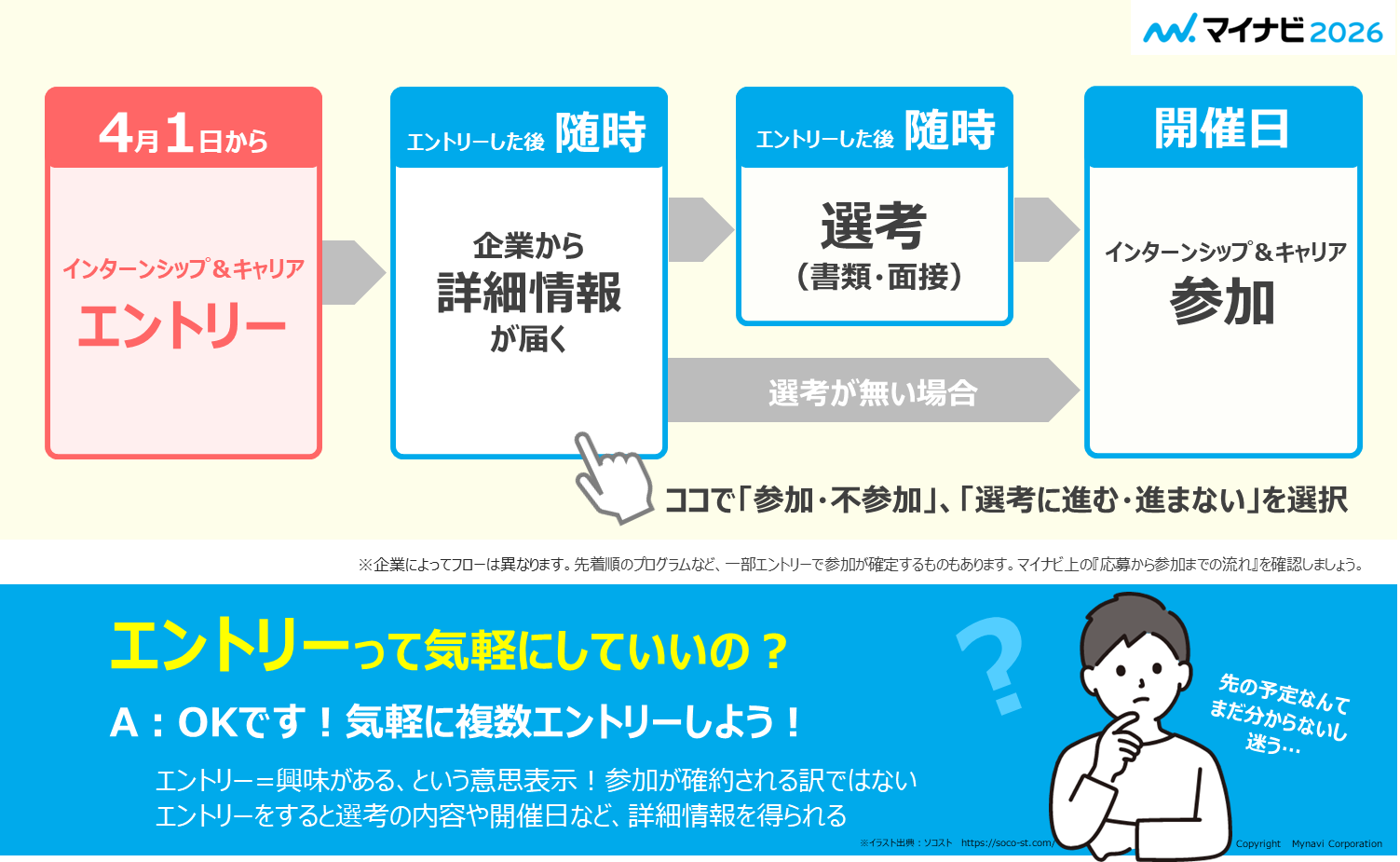 11
インターンシップ＆キャリア参加までのステップ
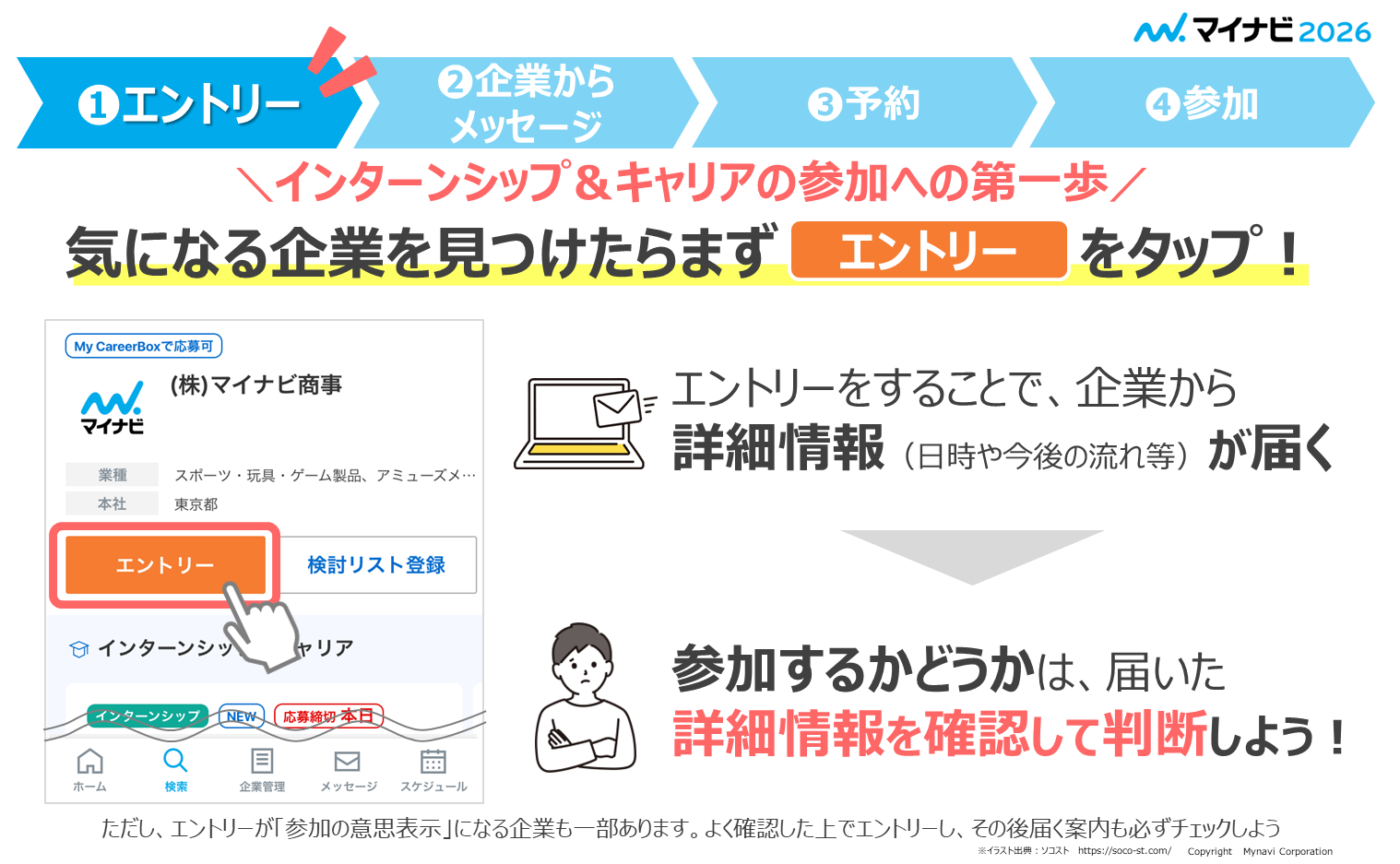 12
インターンシップ＆キャリア参加までのステップ
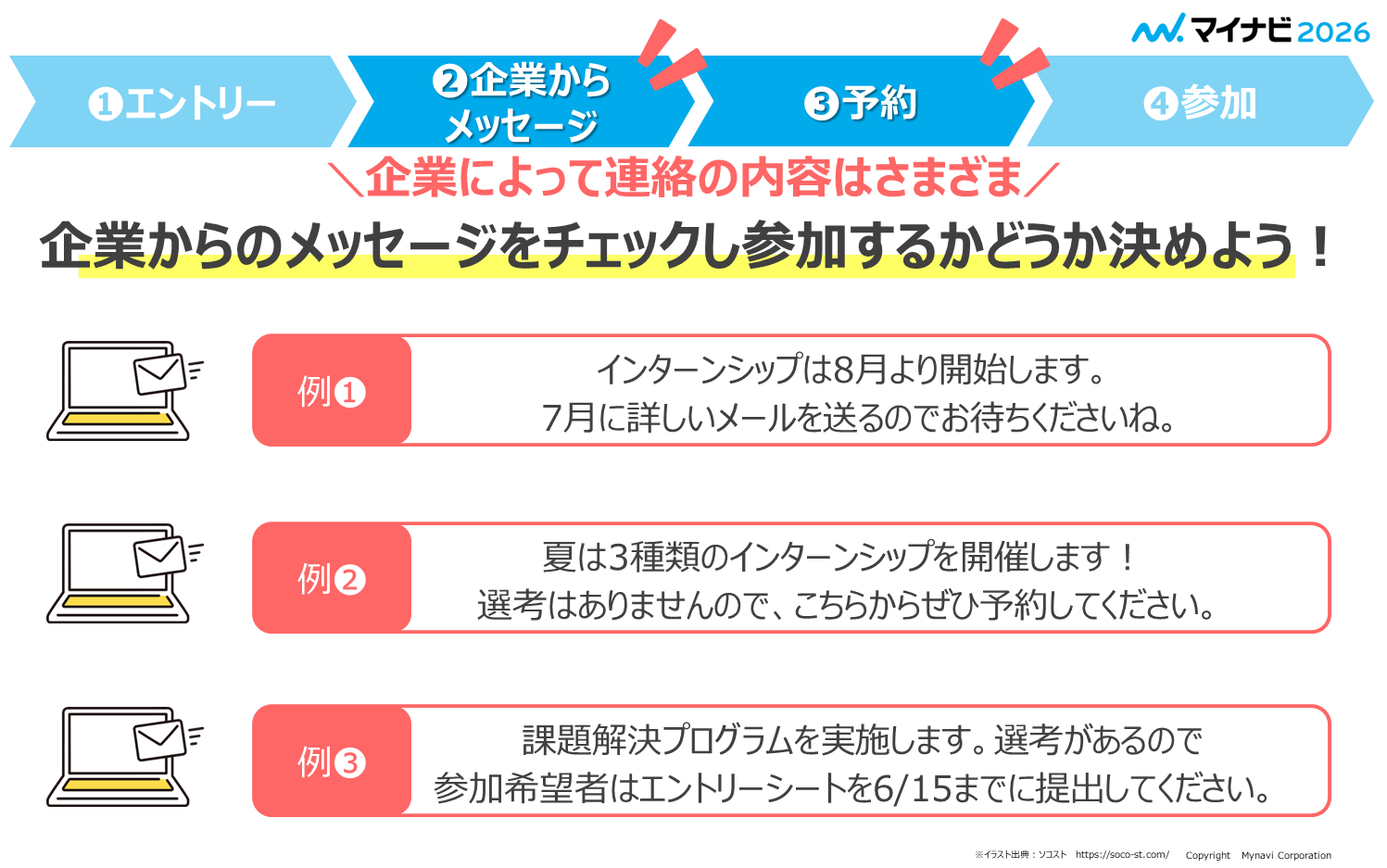 13
インターンシップ＆キャリア参加までのステップ
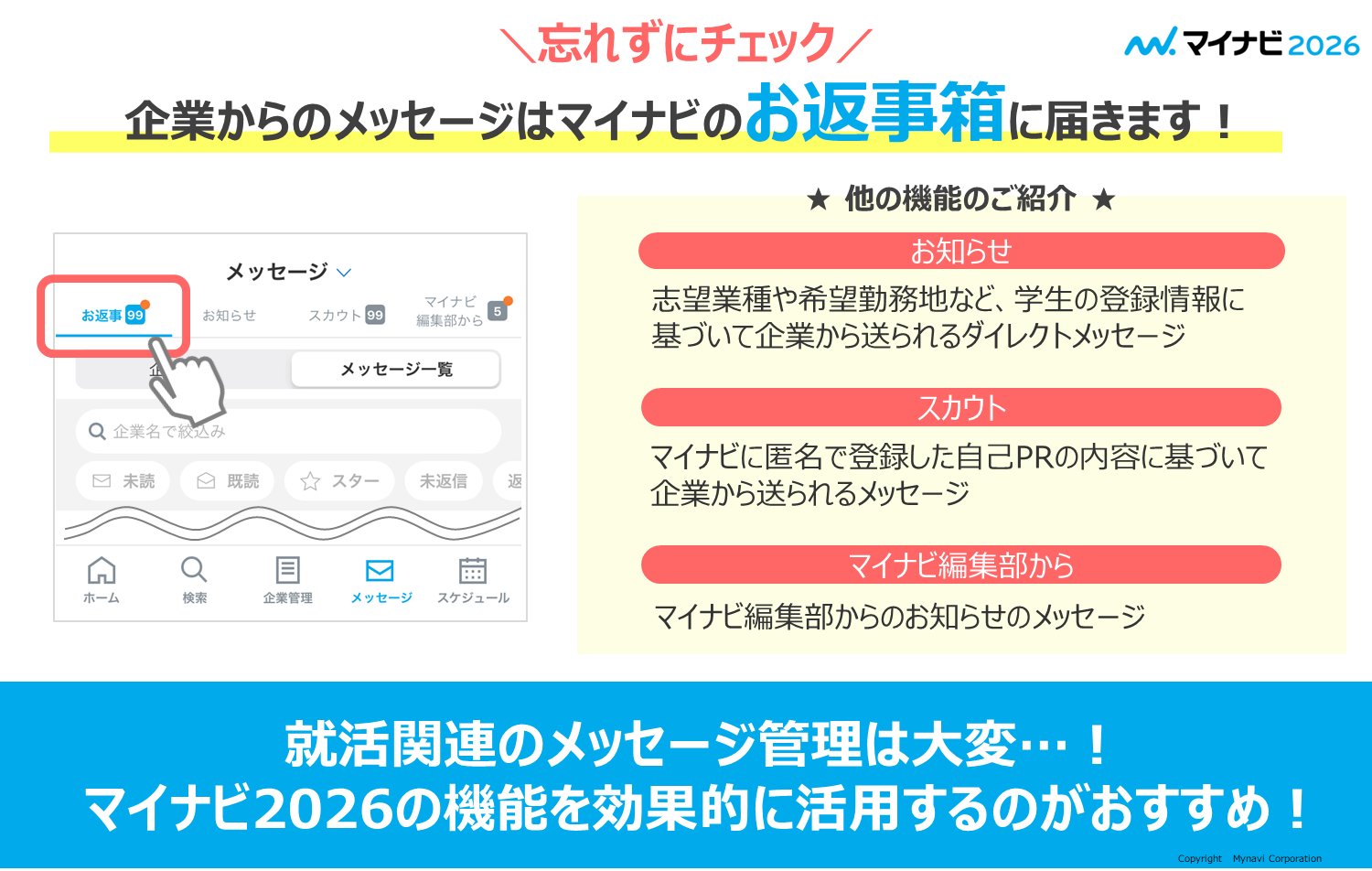 14
《重要》 プッシュ通知をONにしておこう！
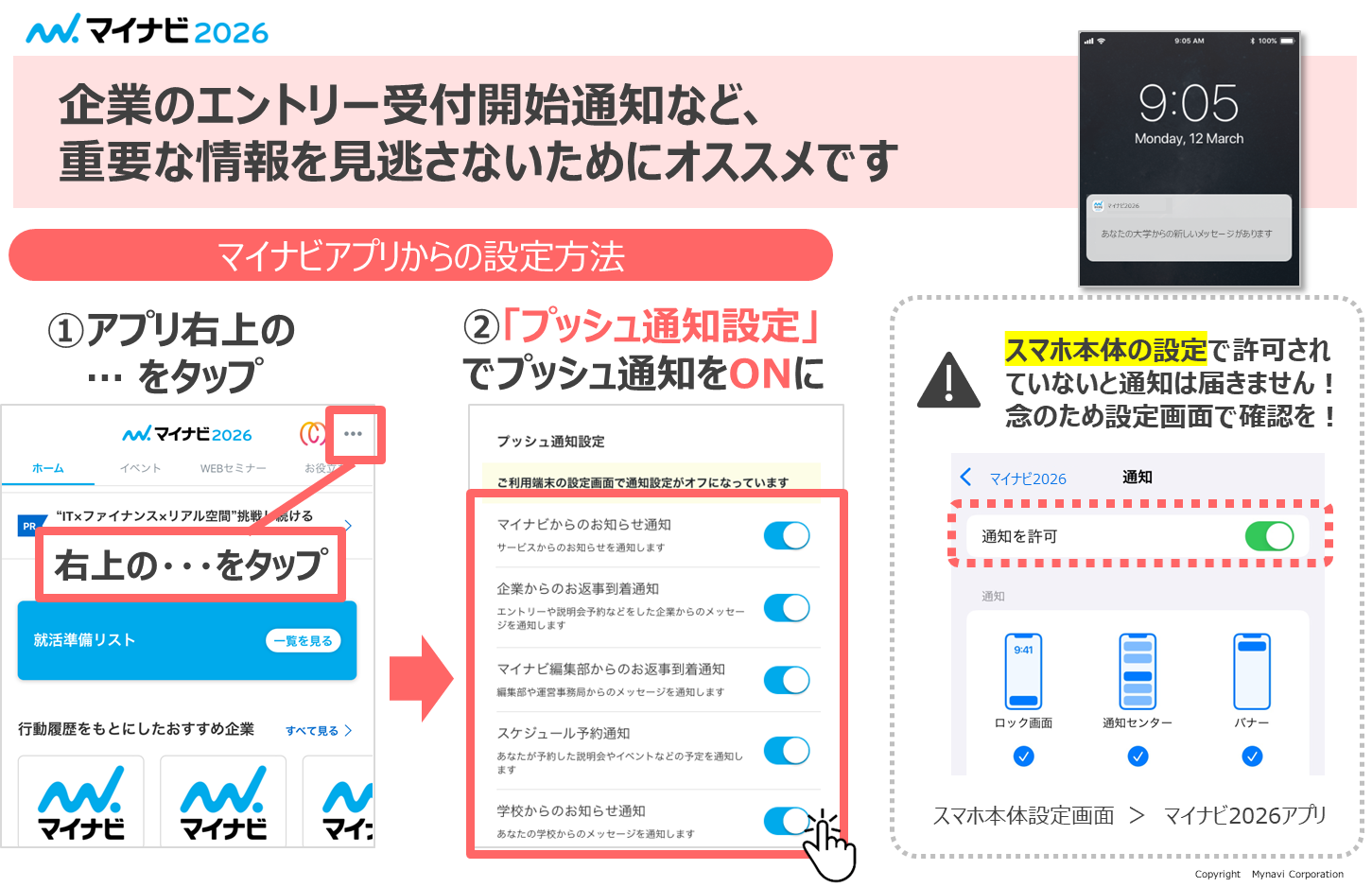 15
自分の興味から企業を見つけよう！
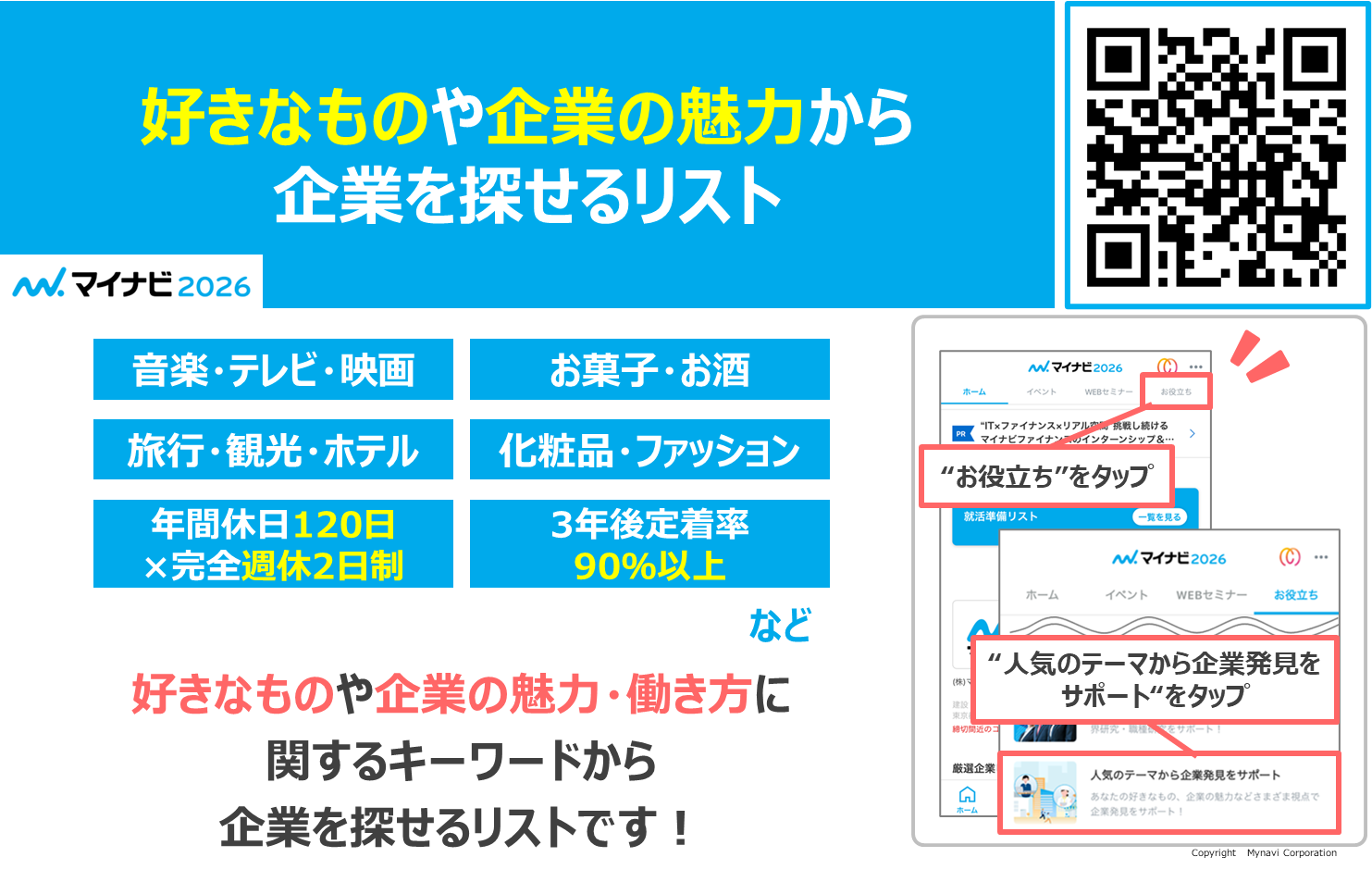 16
インターンシップ＆キャリアプログラムの探し方
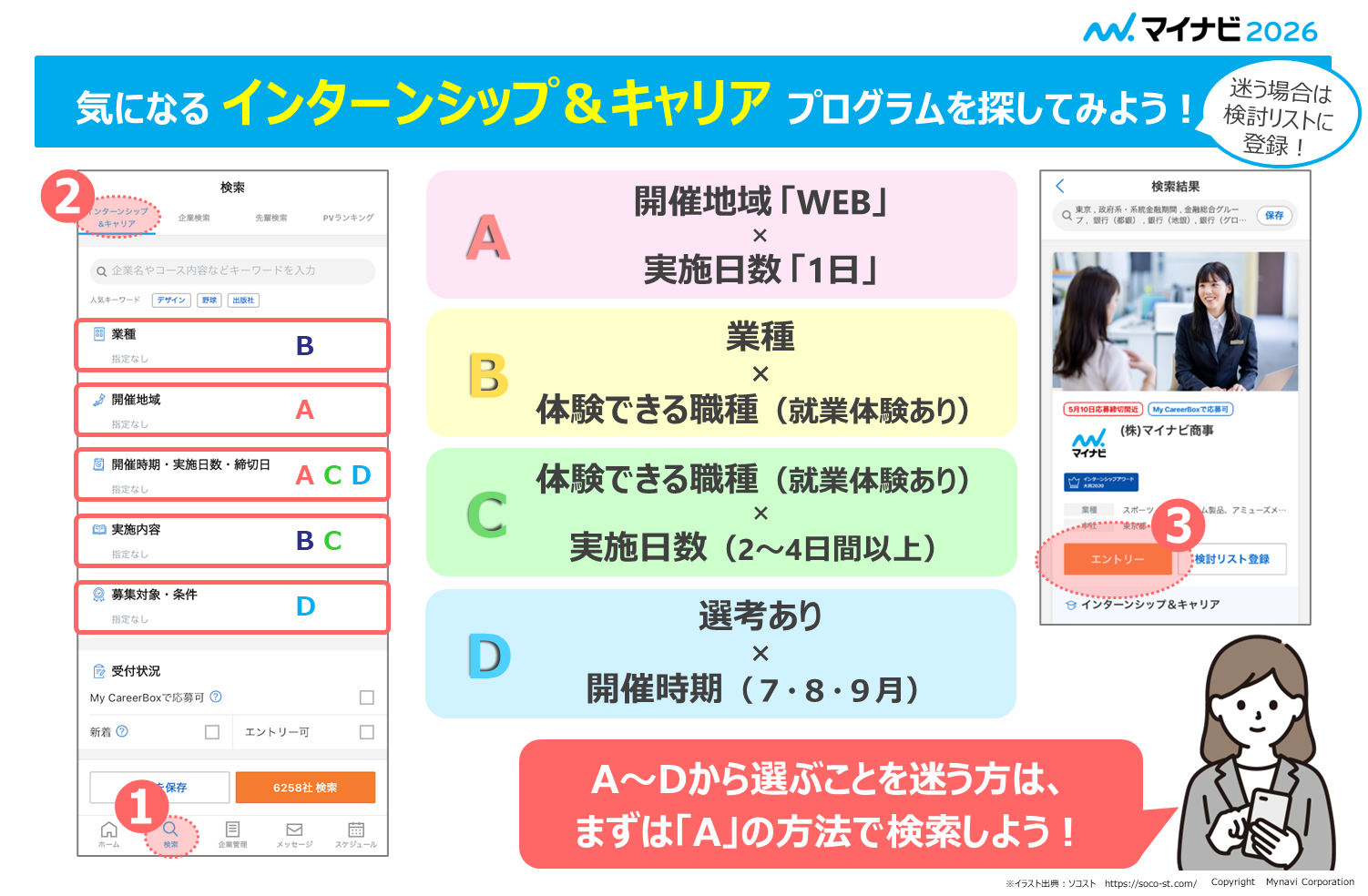 17
インターンシップ＆キャリアプログラムの探し方
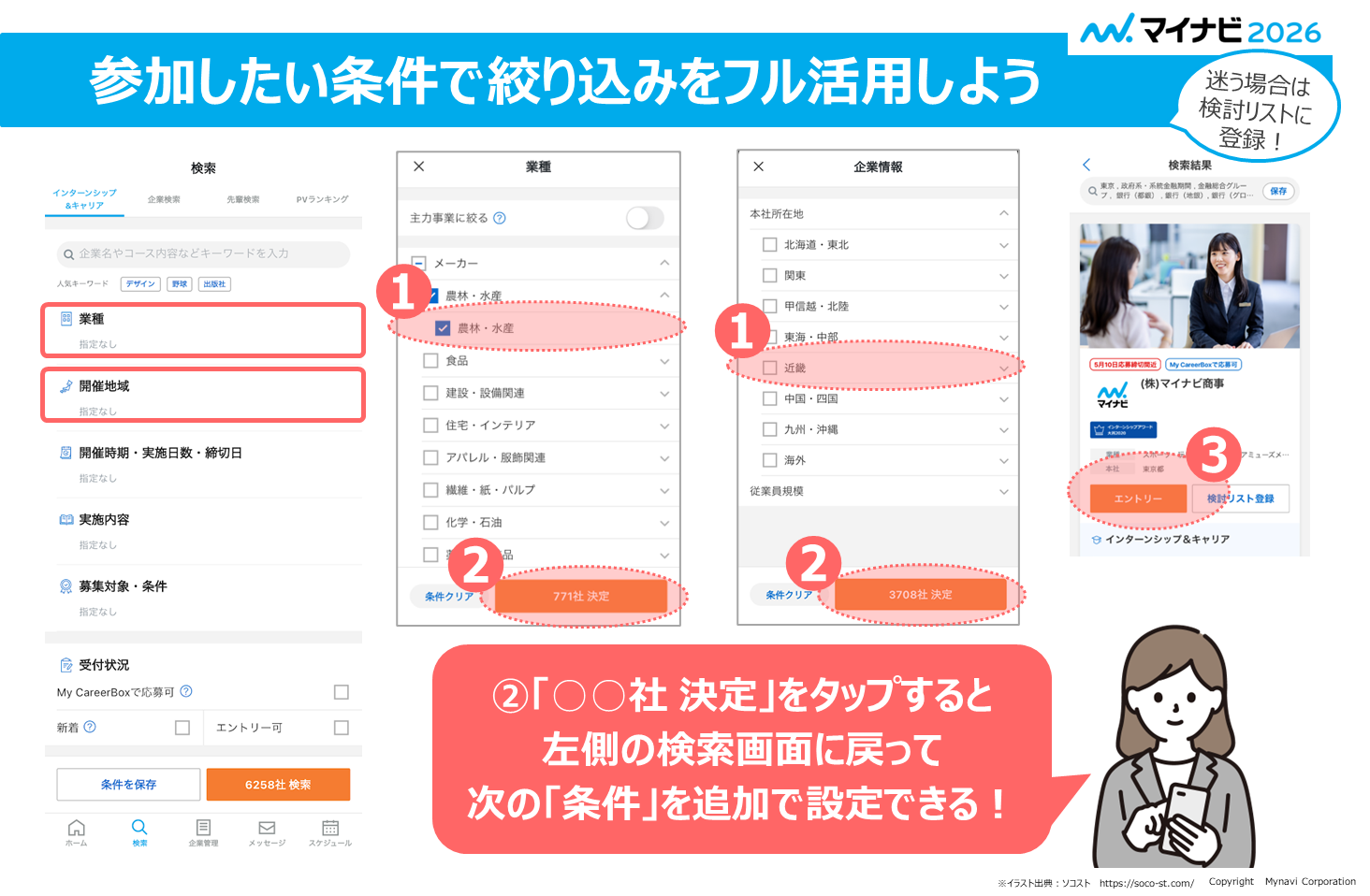 18
マイナビ実施合同説明会（＝イベント）について
19
マイナビのイベントでインターンシップ＆キャリアを探す
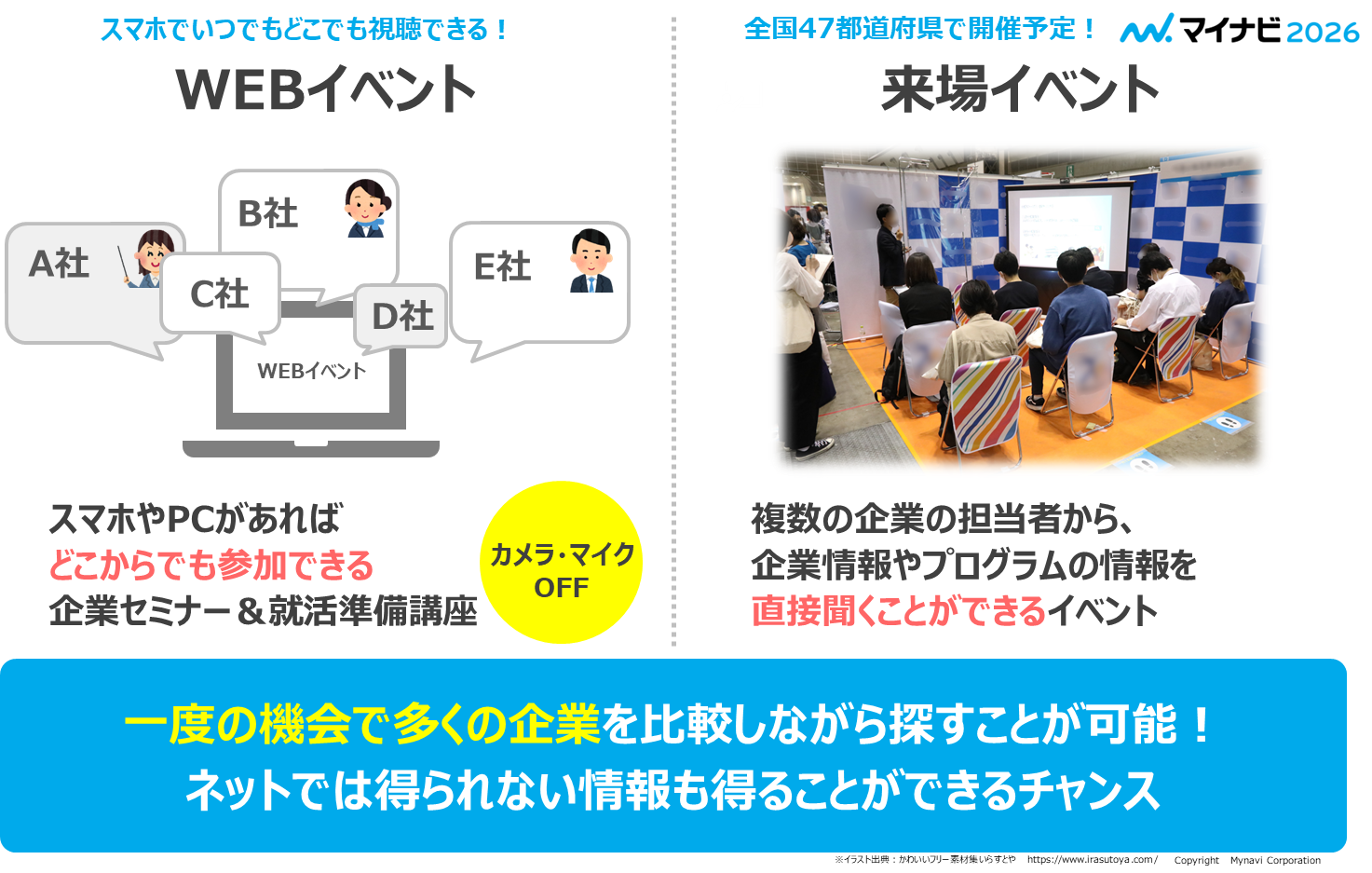 20
合同説明会参加前の準備
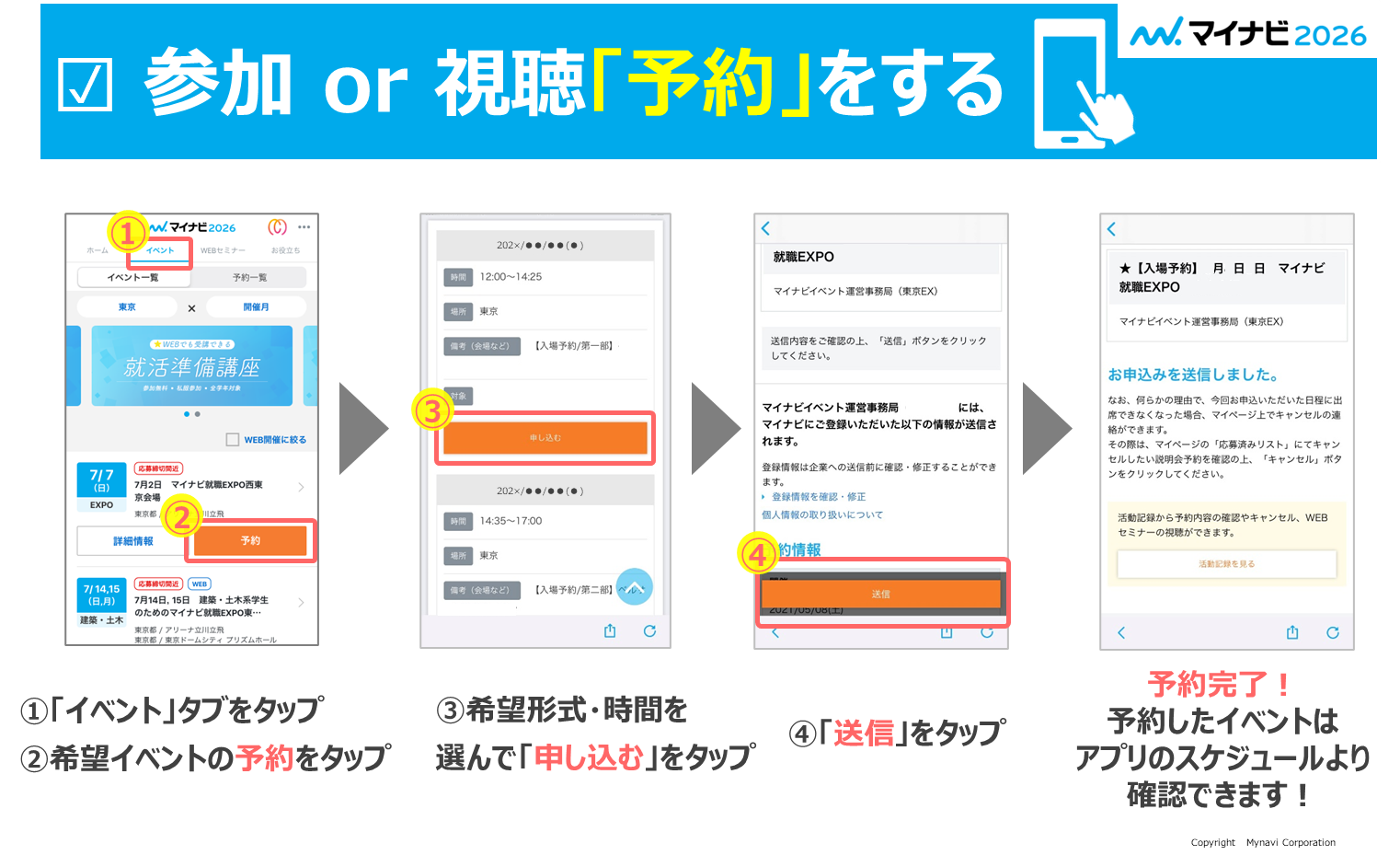 21
合同説明会参加前の準備
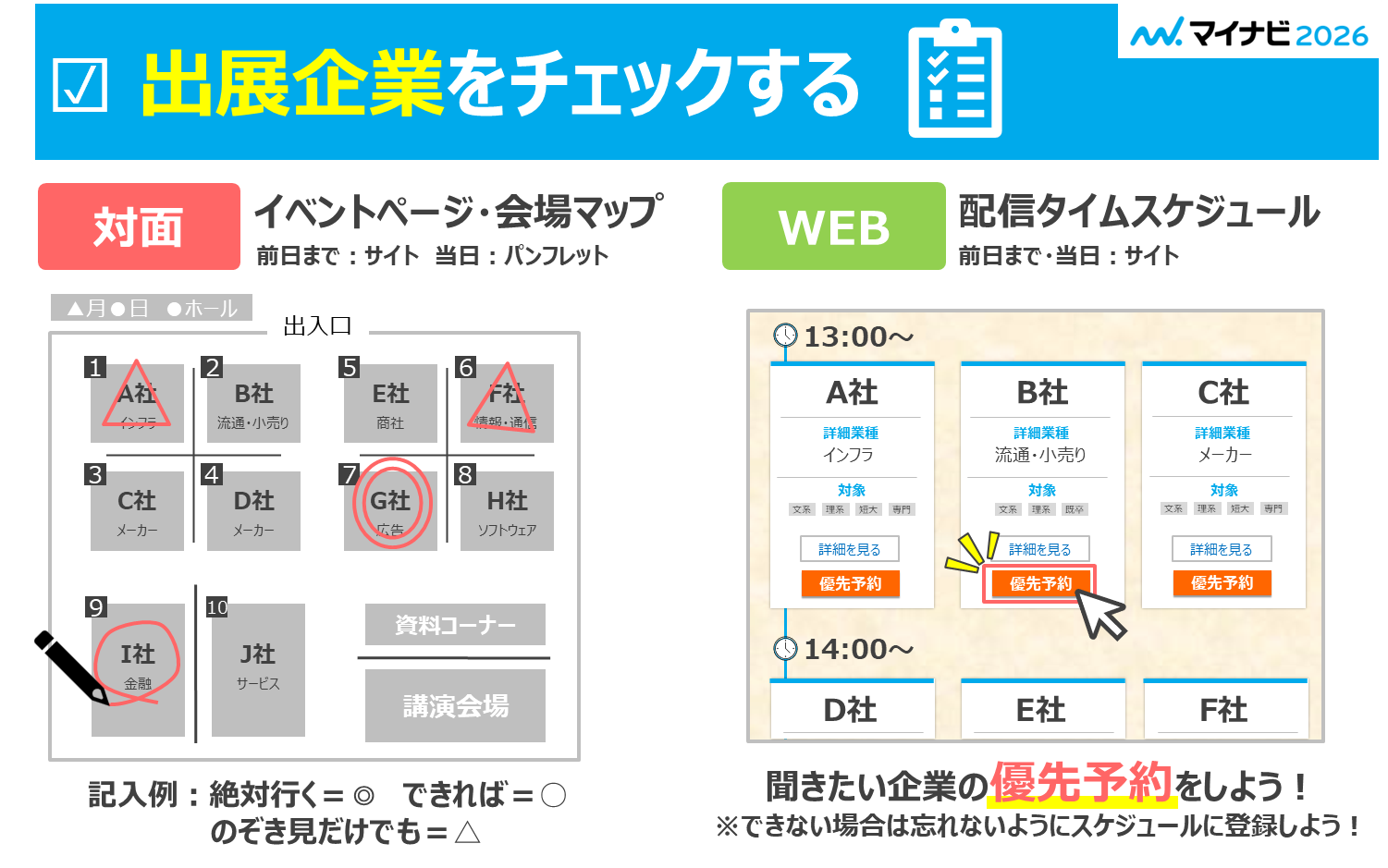 Copyright 　Mynavi Corporation
22
合同説明会参加前の準備
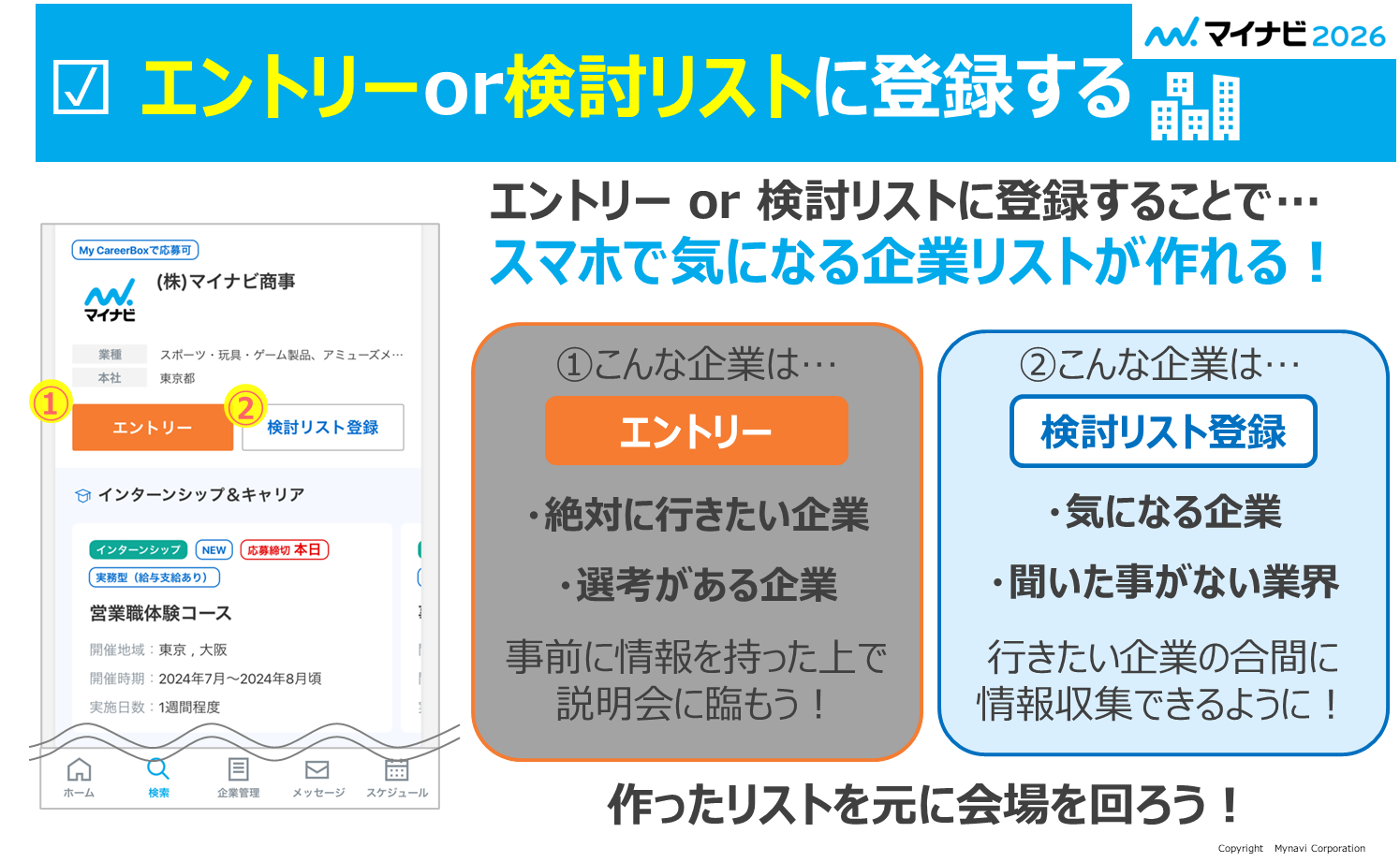 23
合同イベント・説明会の活用ポイント
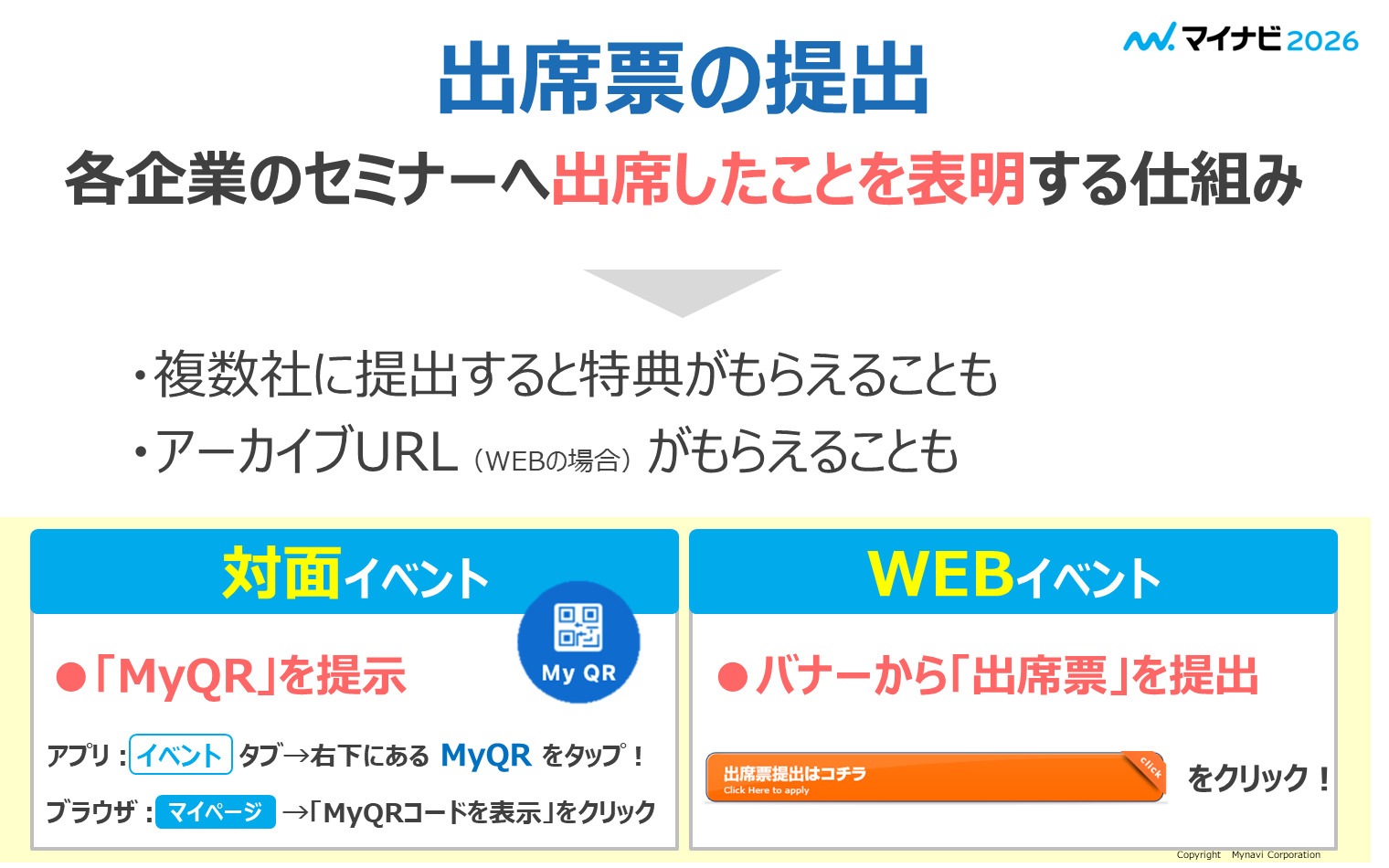 24
＋α　一歩進んだ準備をするならコチラ！
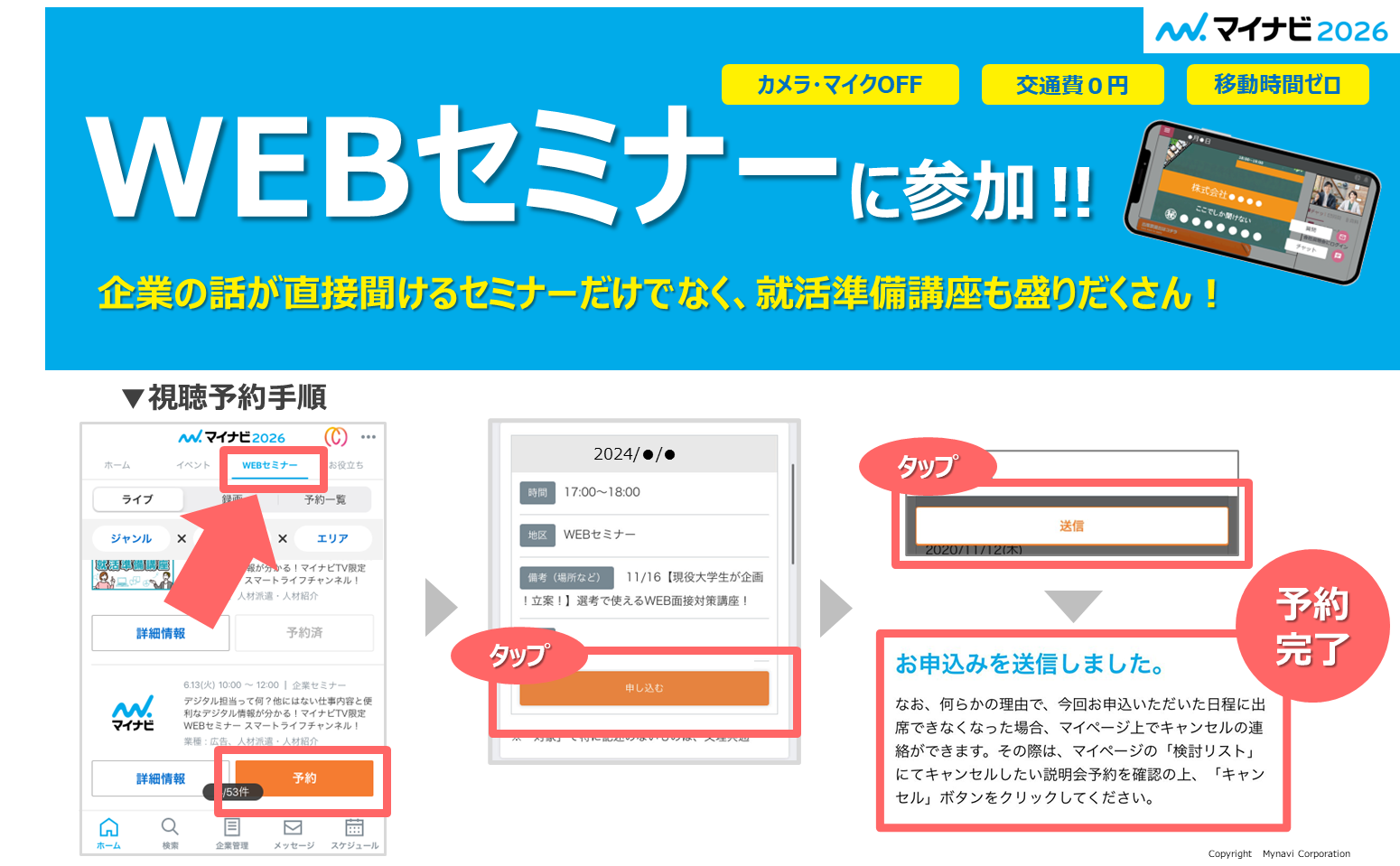 25
マイナビ内コンテンツ適性診断MATCH plus
26
本格適性診断 「MATCH plus」
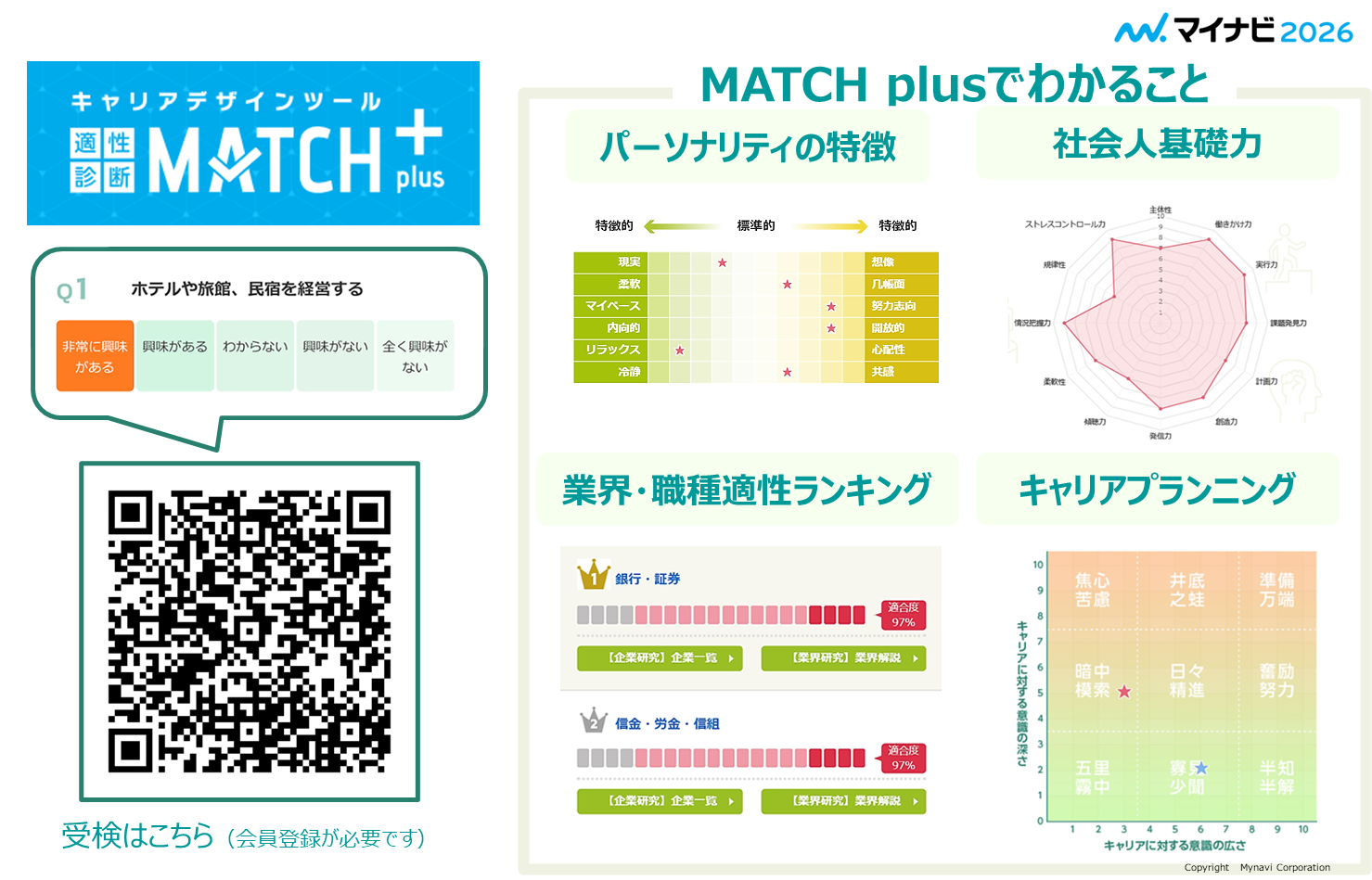 27
受検上の注意
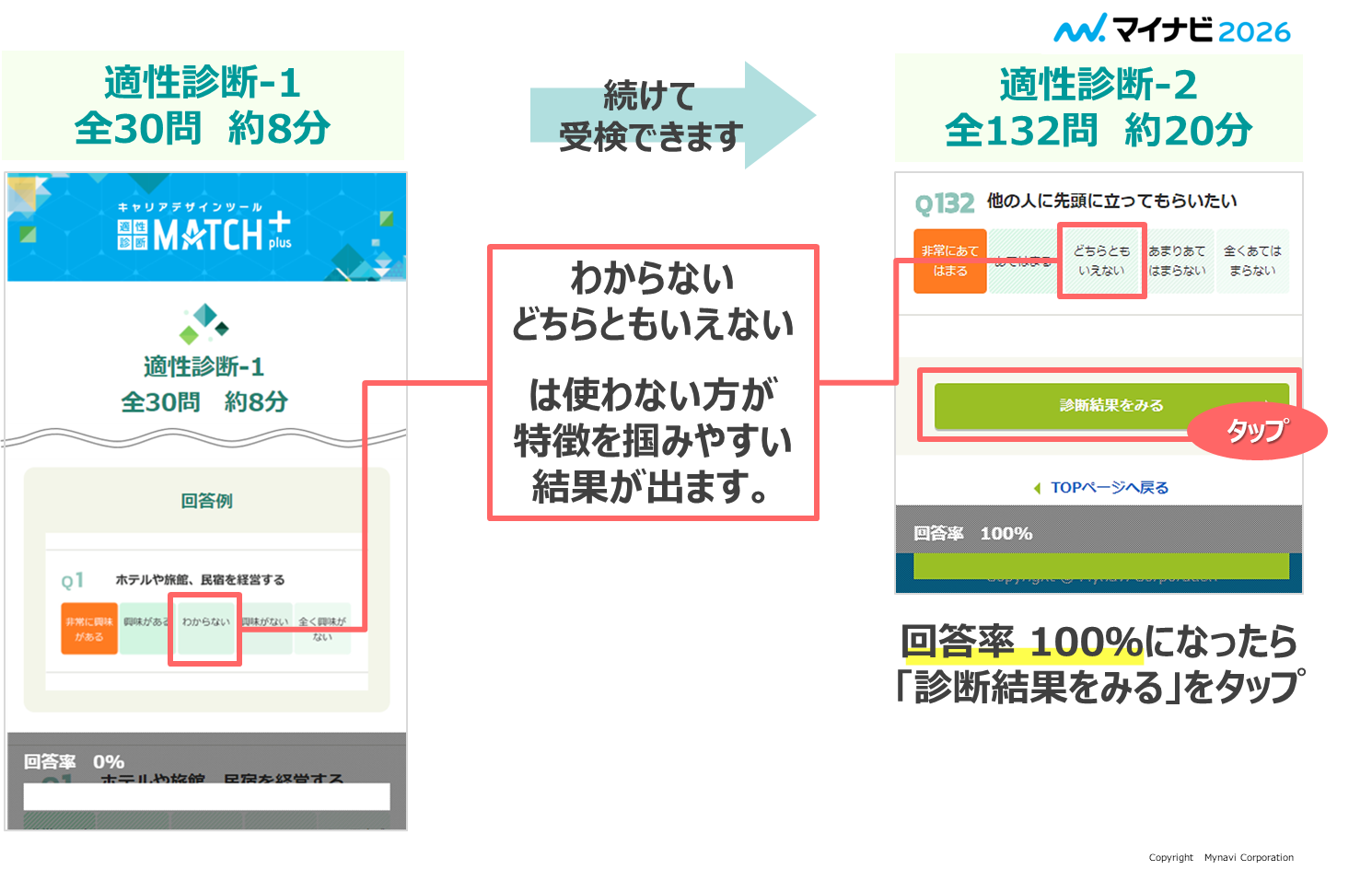 28
「MATCH plus」でわかること
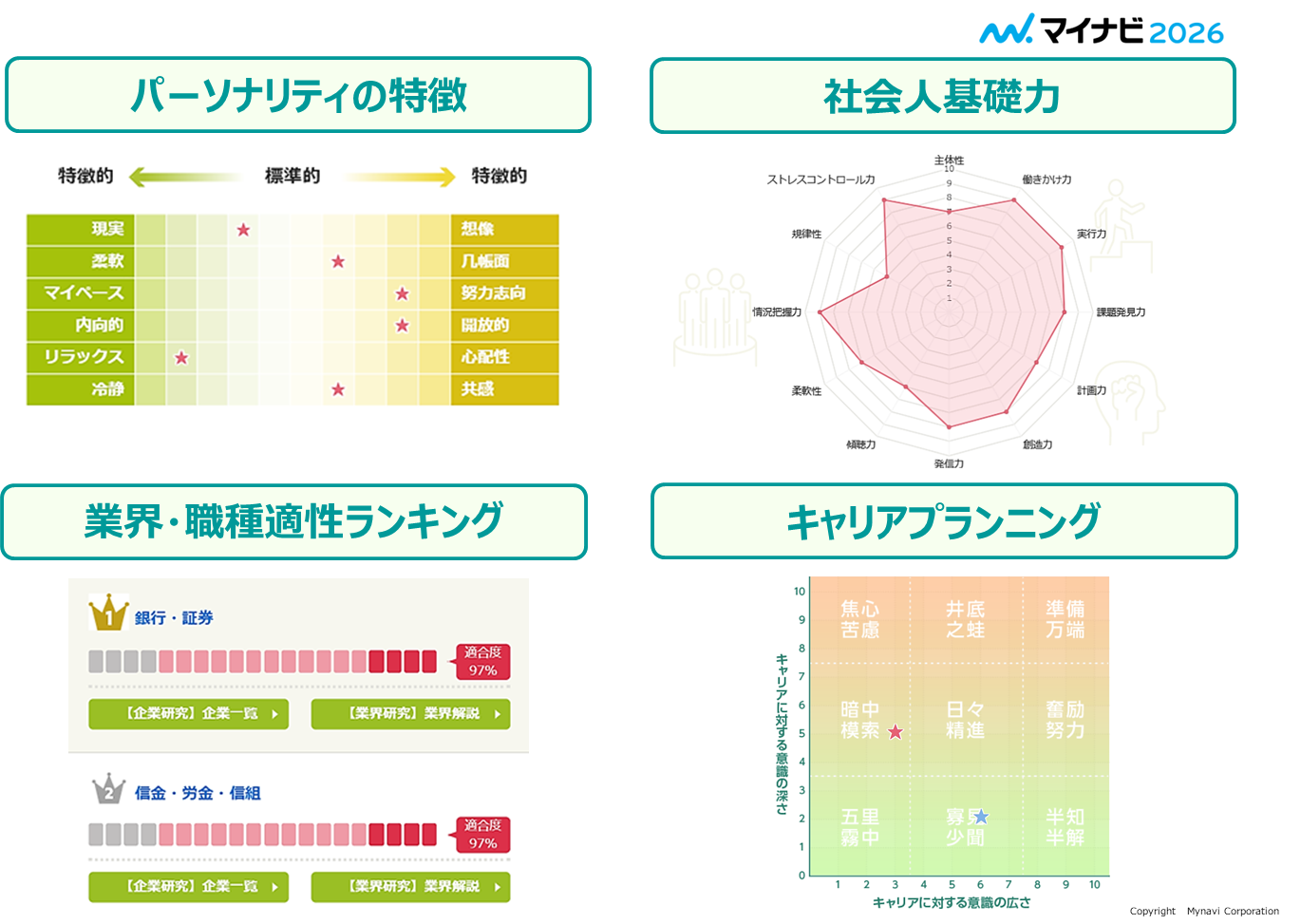 29
結果の見方
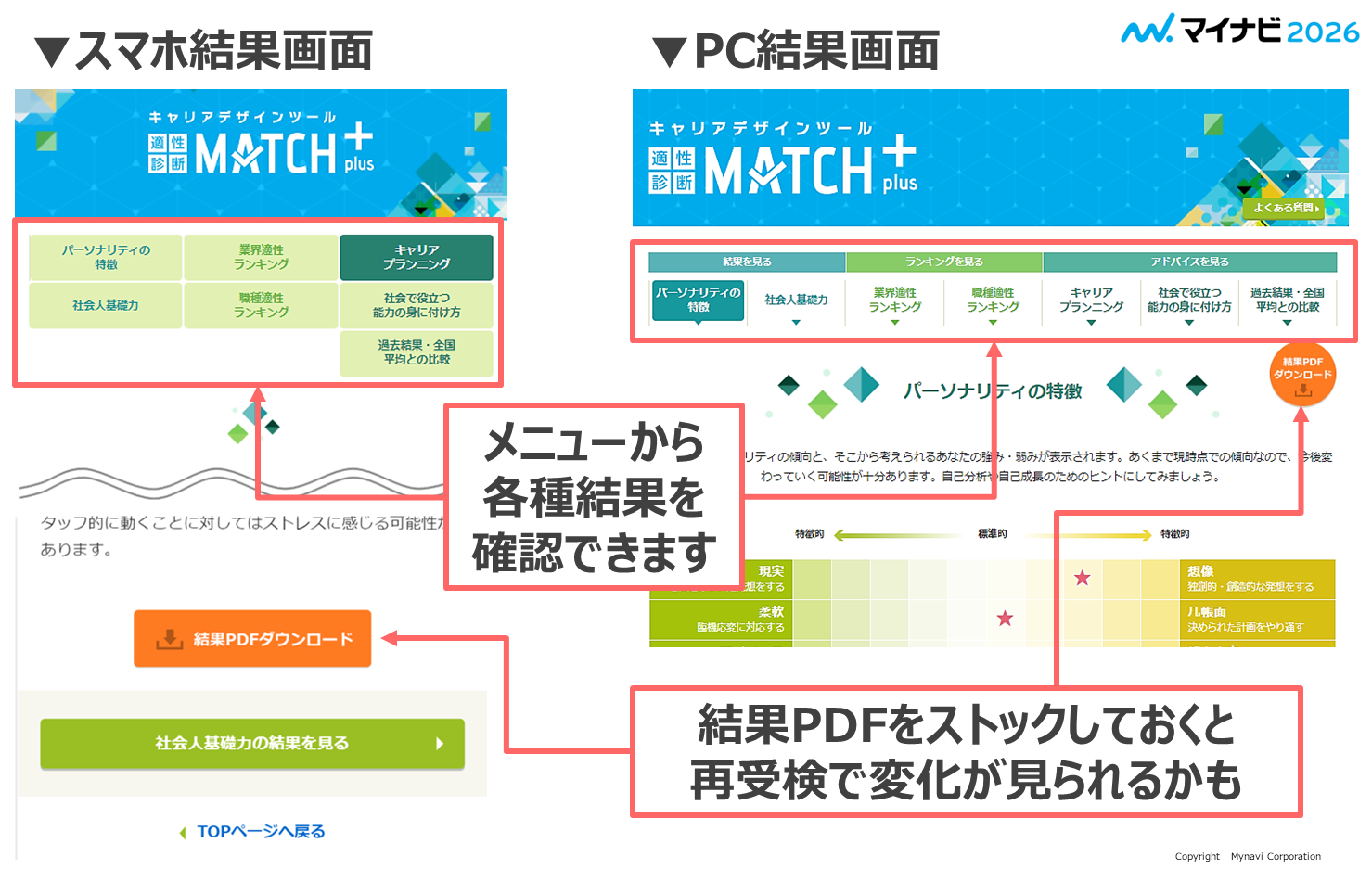 30
マイナビ内コンテンツ適性検査対策WEBテスト
31
マイナビで適性検査・筆記試験対策
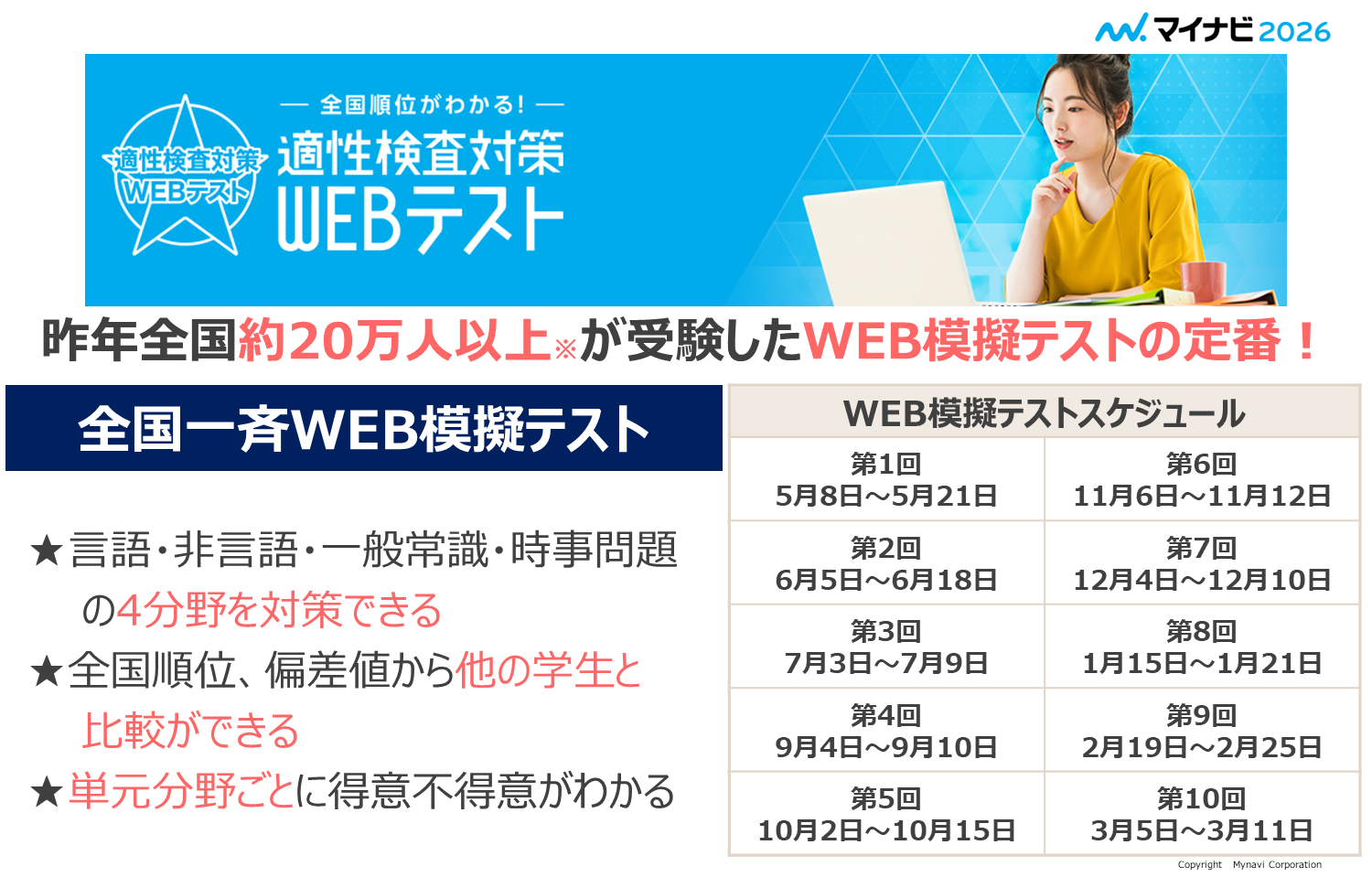 32
マイナビで適性検査・筆記試験対策
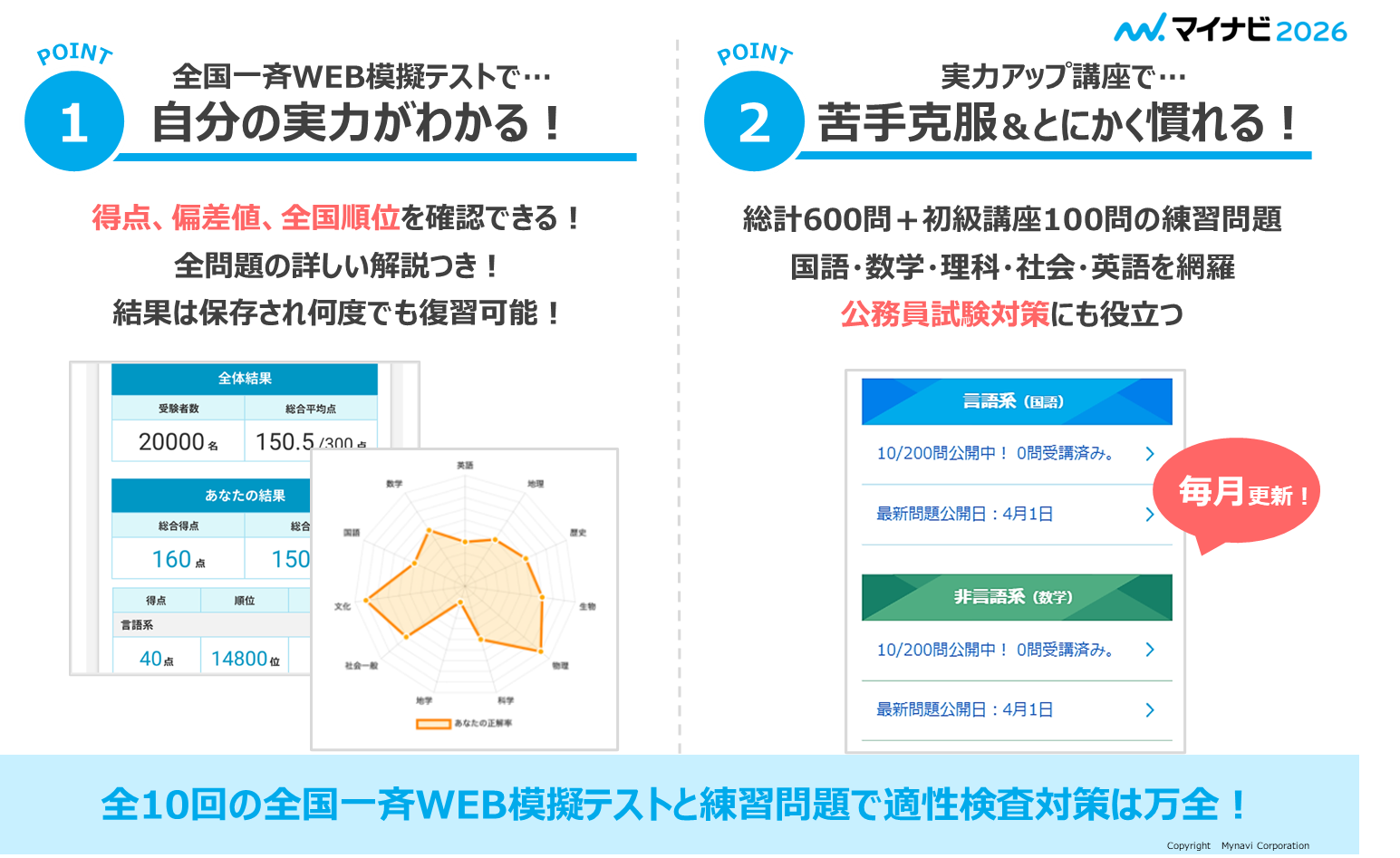 33
WEBテストを受験
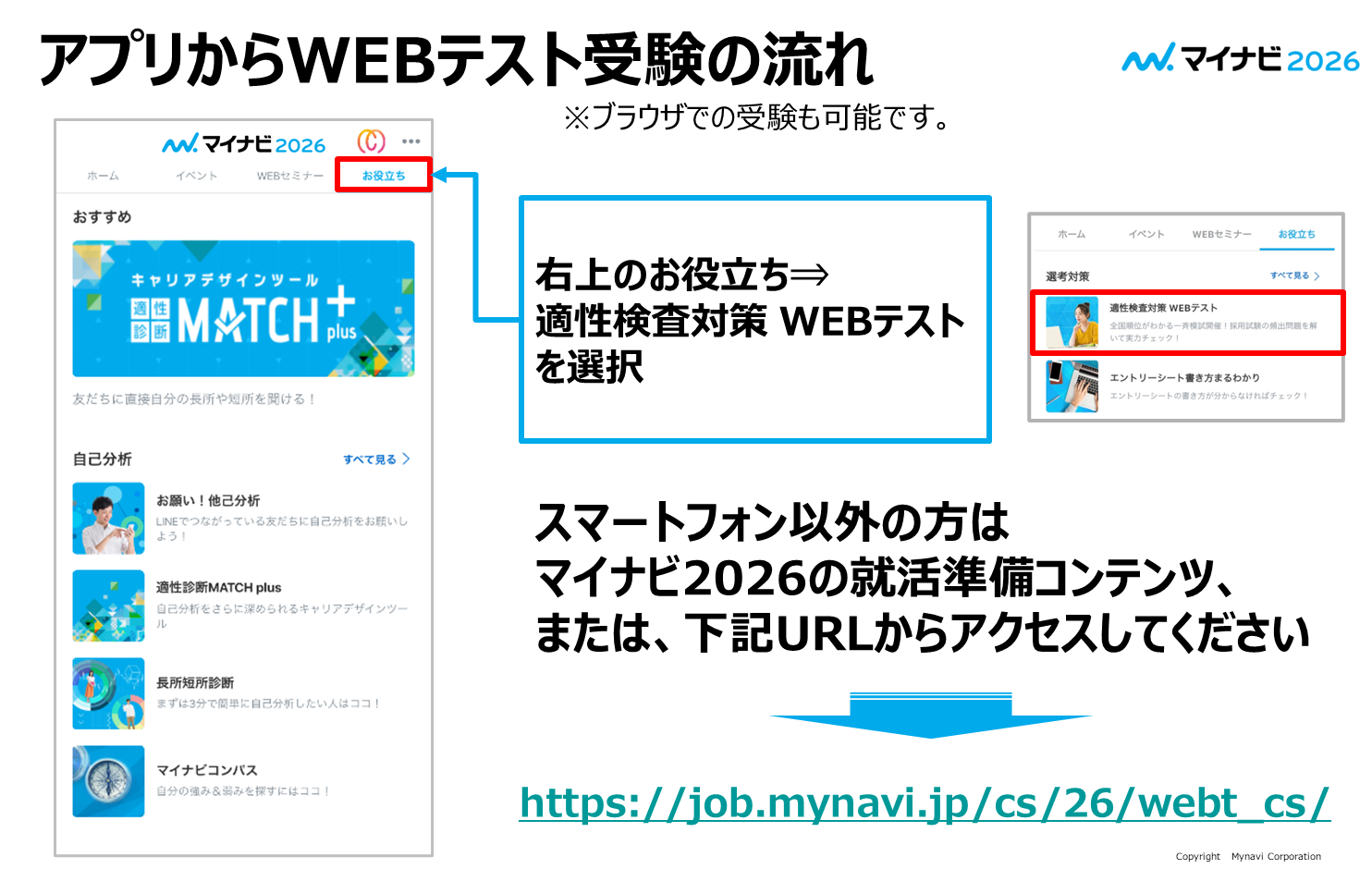 34
WEBテストを受験
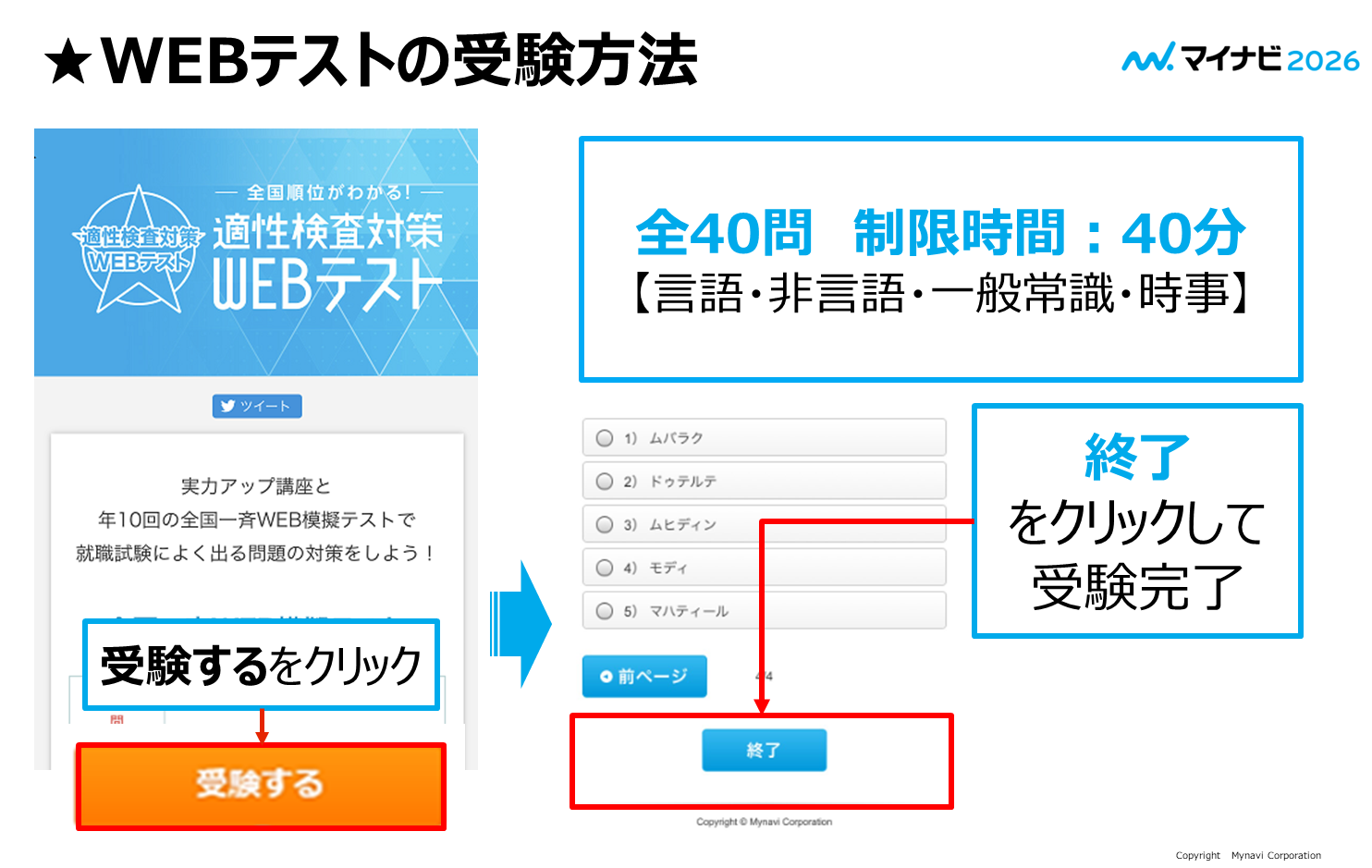 35
マイナビ内コンテンツ低学年向けサイト
36
大学1・2年生のための支援サイト
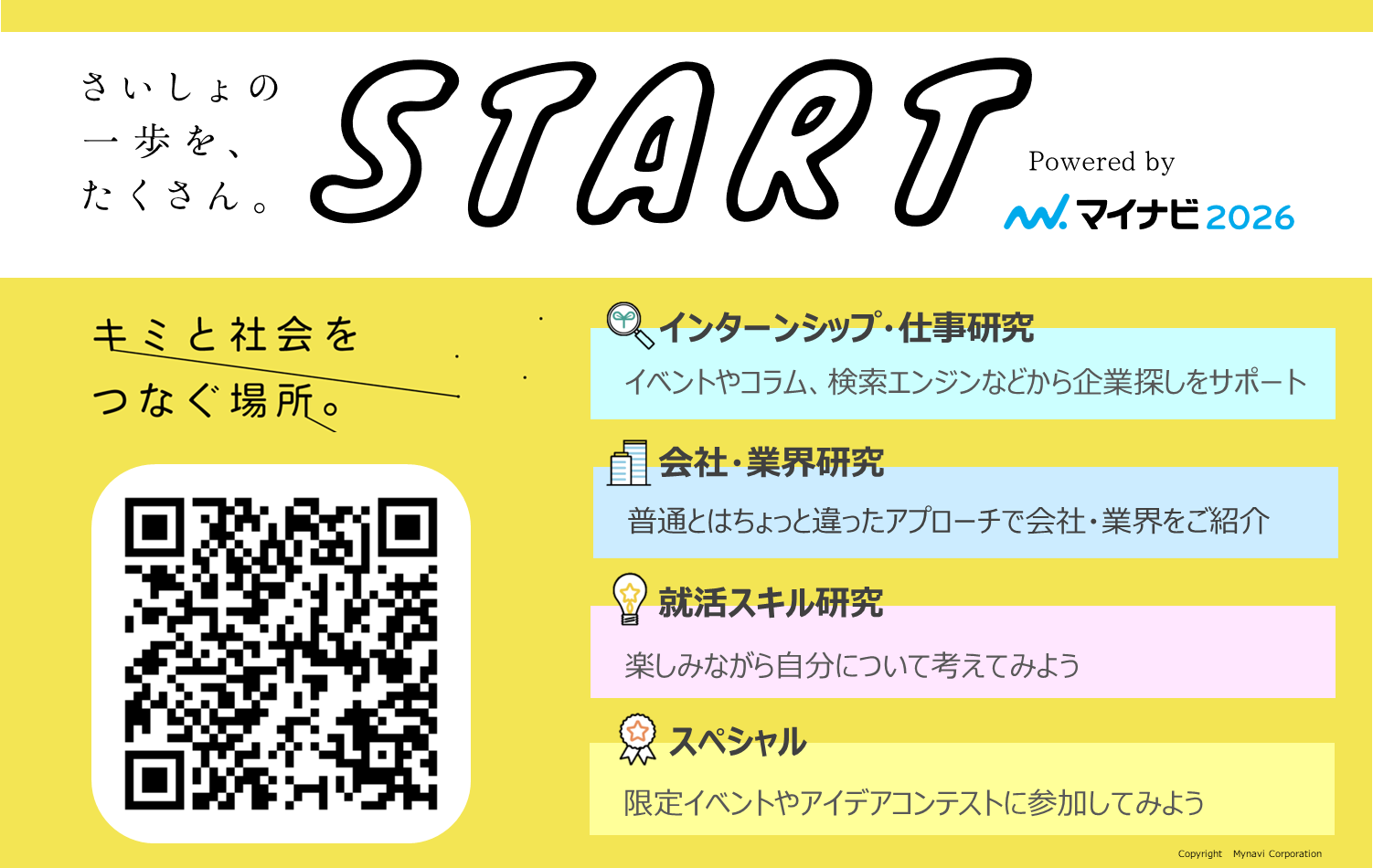 37
マイナビ内コンテンツ体育会系ナビ
38
スポーツに打ち込むすべての学生のためのサイト！
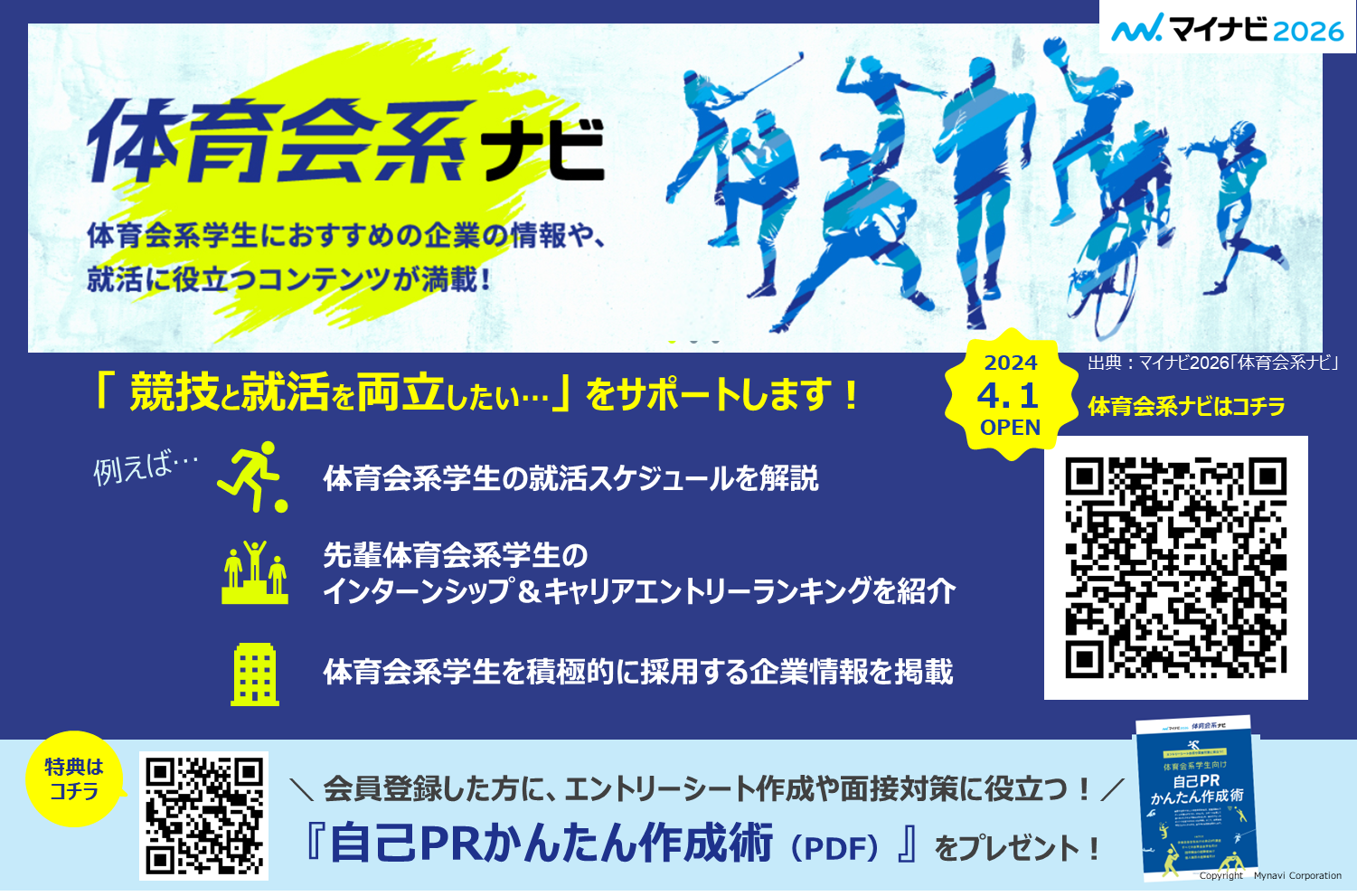 ＜運動系（体育会など）の活動経験あり＞登録フロー
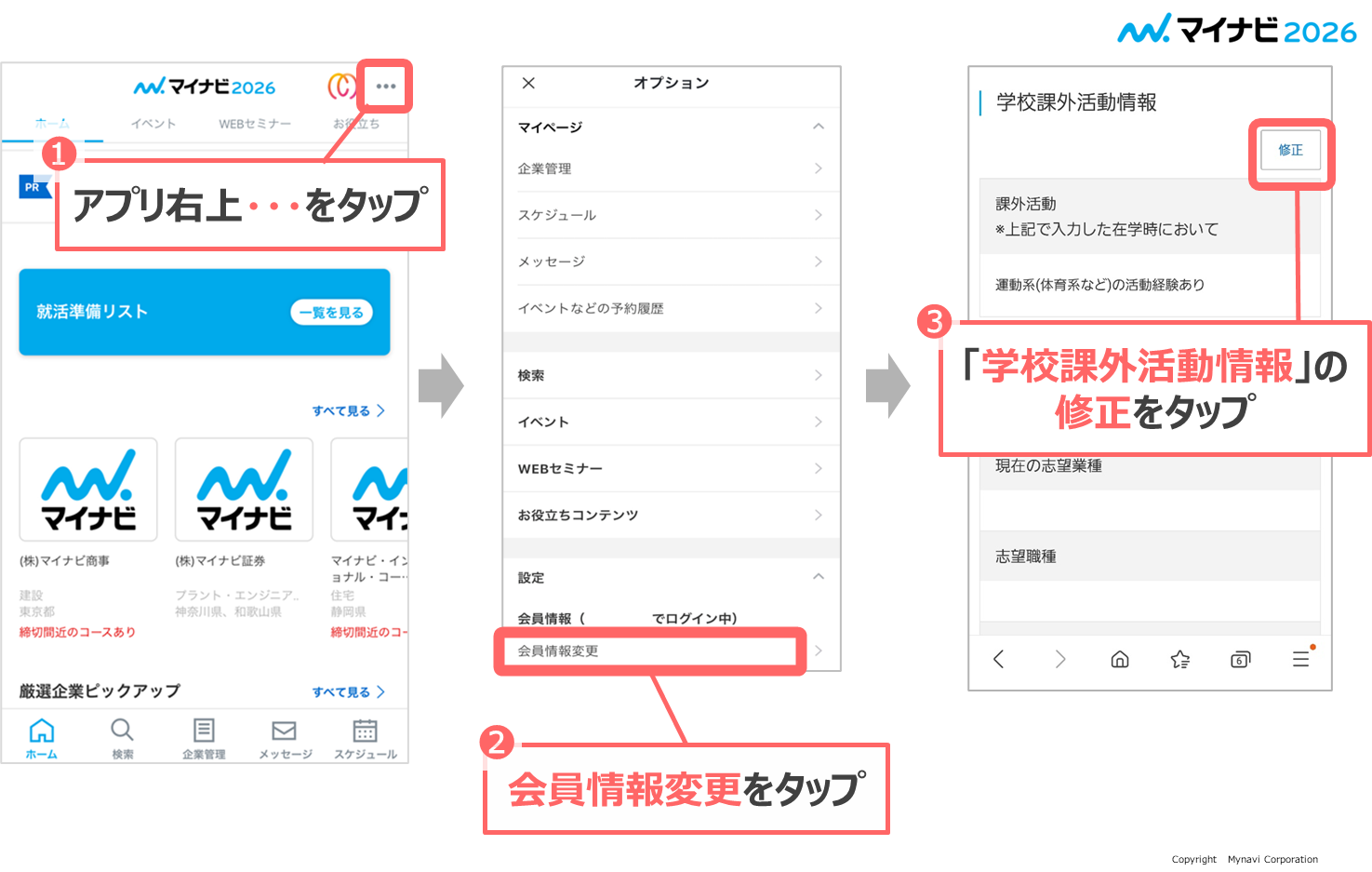 40
＜運動系(体育会など)の活動経験あり＞登録フロー
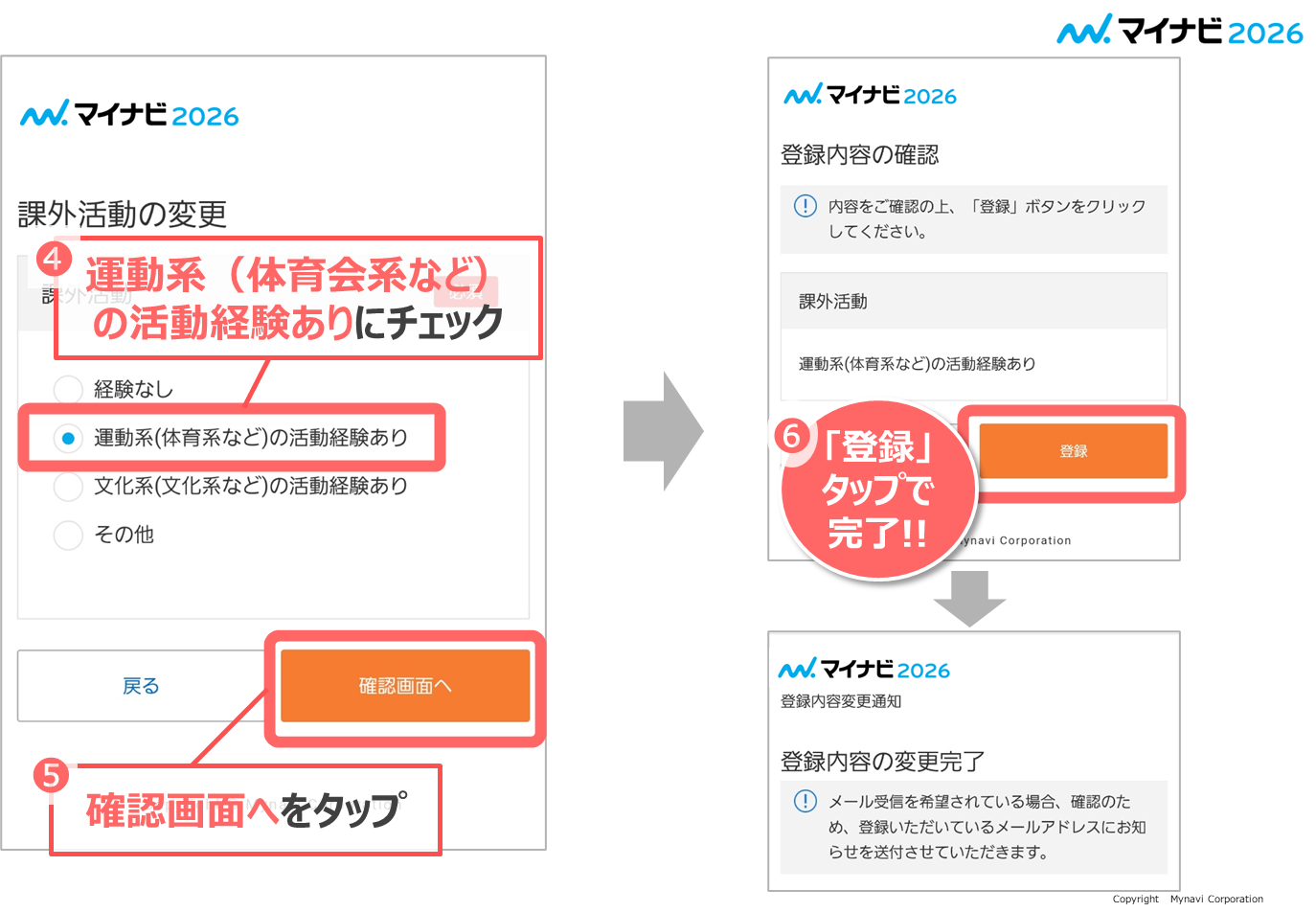 41
マイナビ内コンテンツ保育のシゴト
42
保育学生にとっての新たな視点をつくるサイト
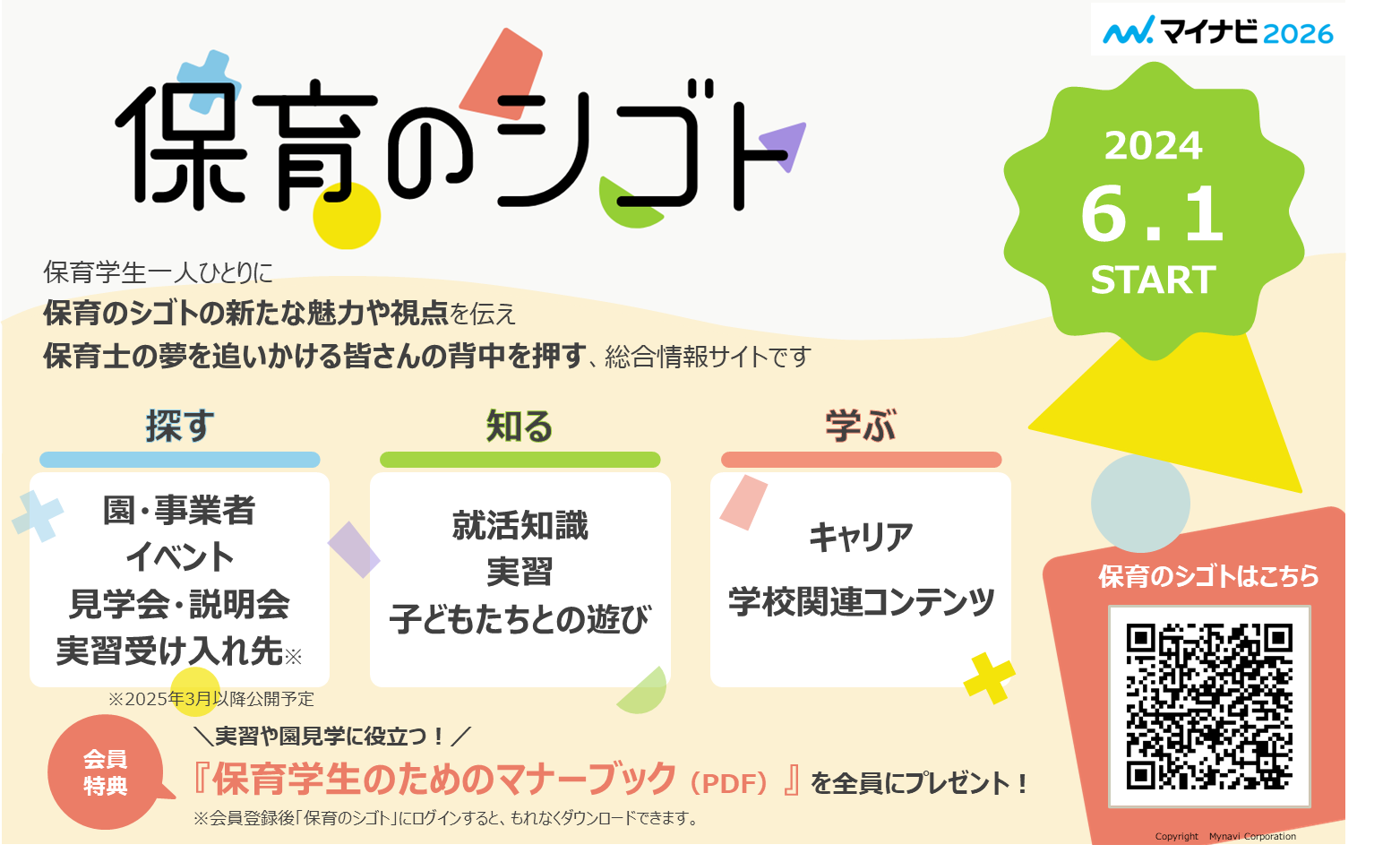 43
マイナビ内コンテンツチャレンジド
44
障がいのある学生のためのサイト
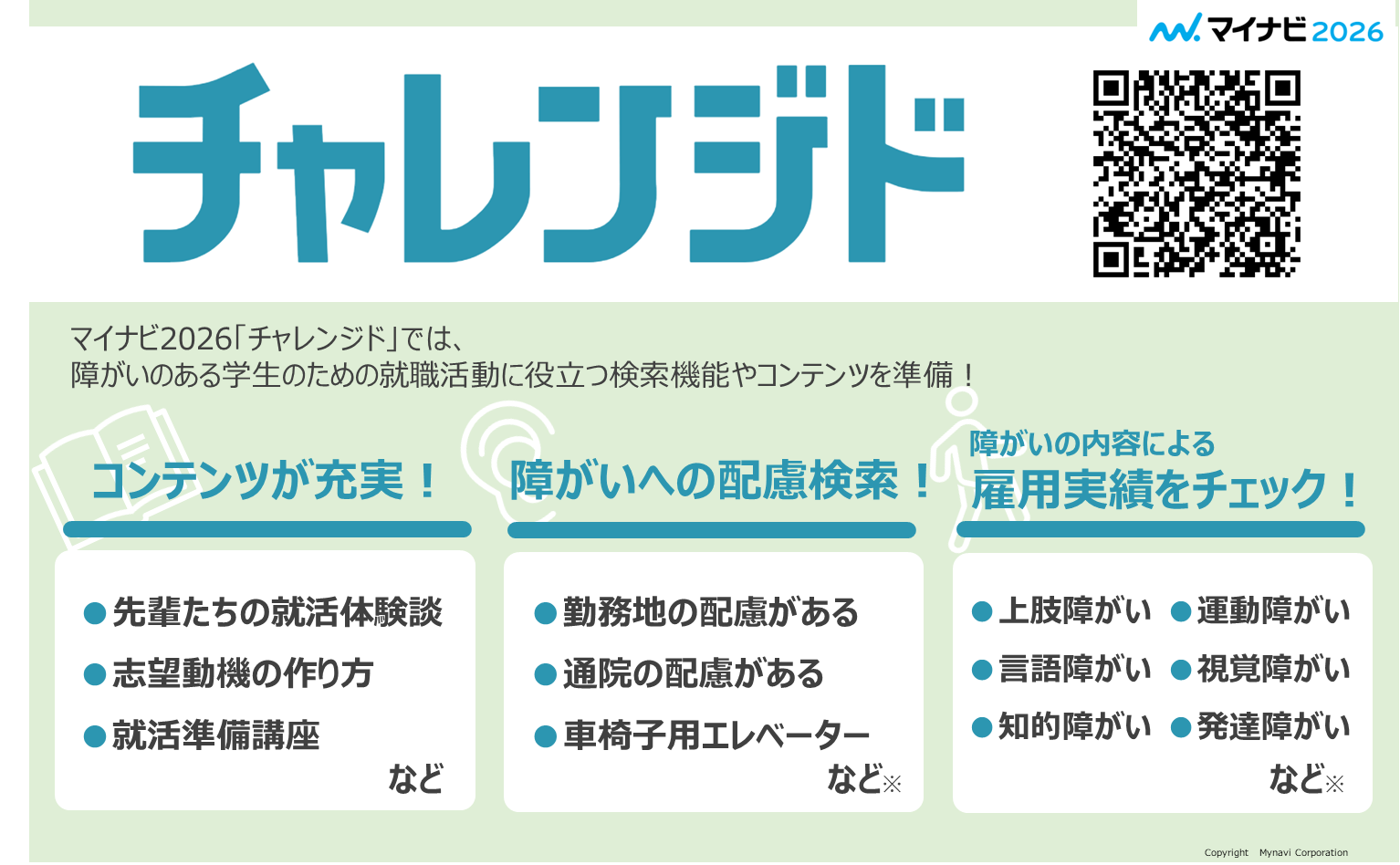 45
自分に合った情報を手に入れよう！
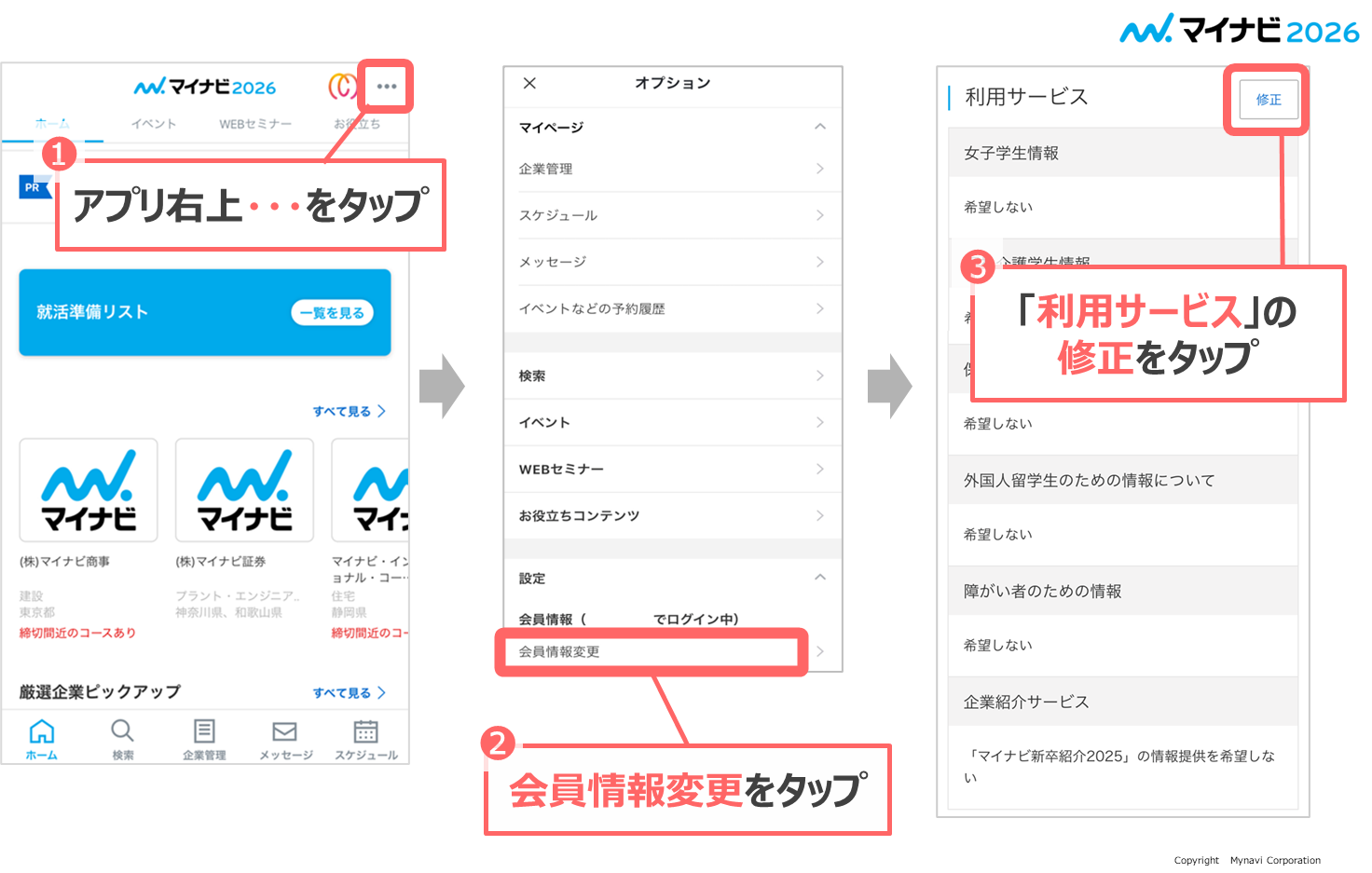 46
自分に合った情報を手に入れよう！
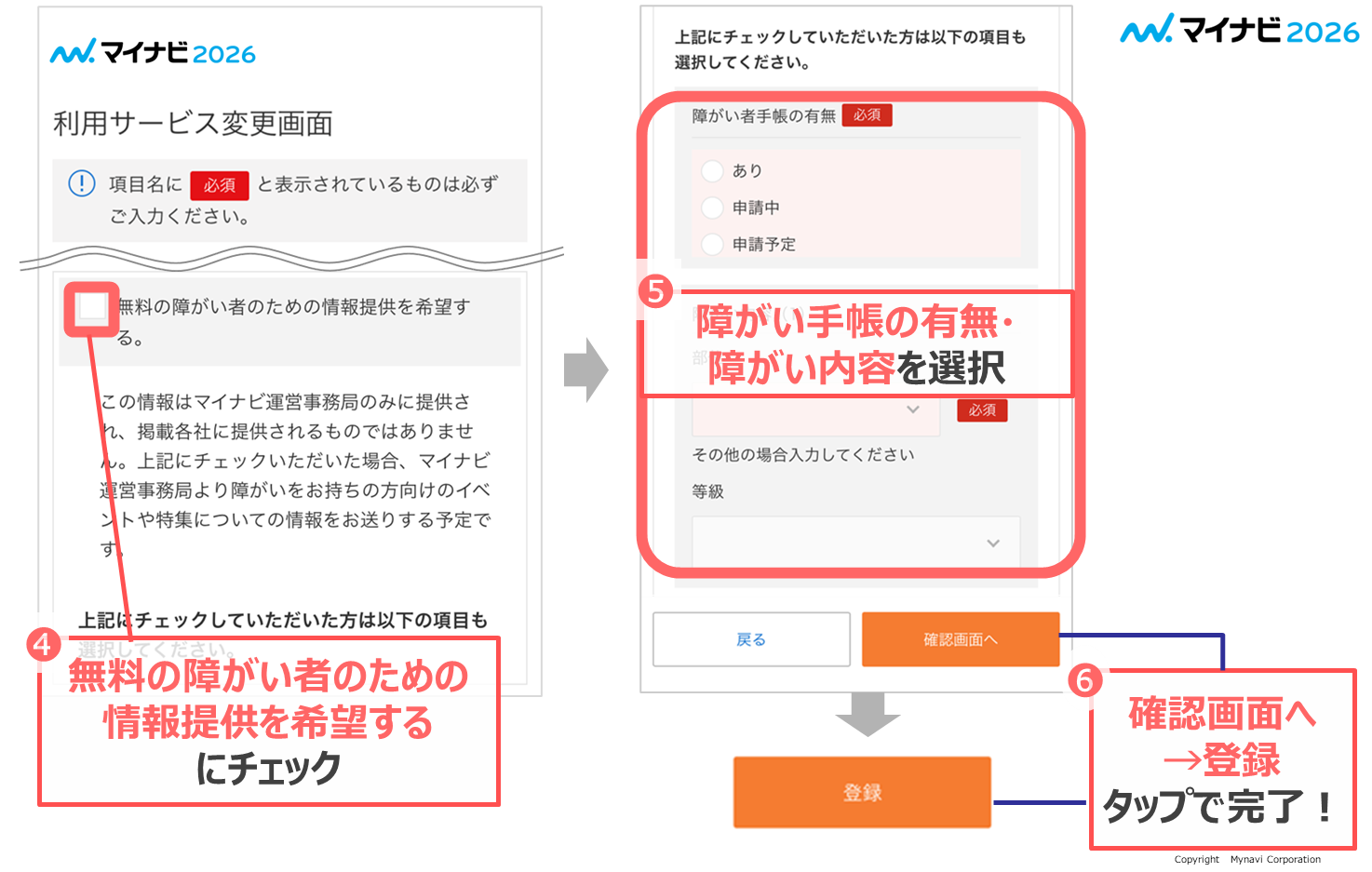 47